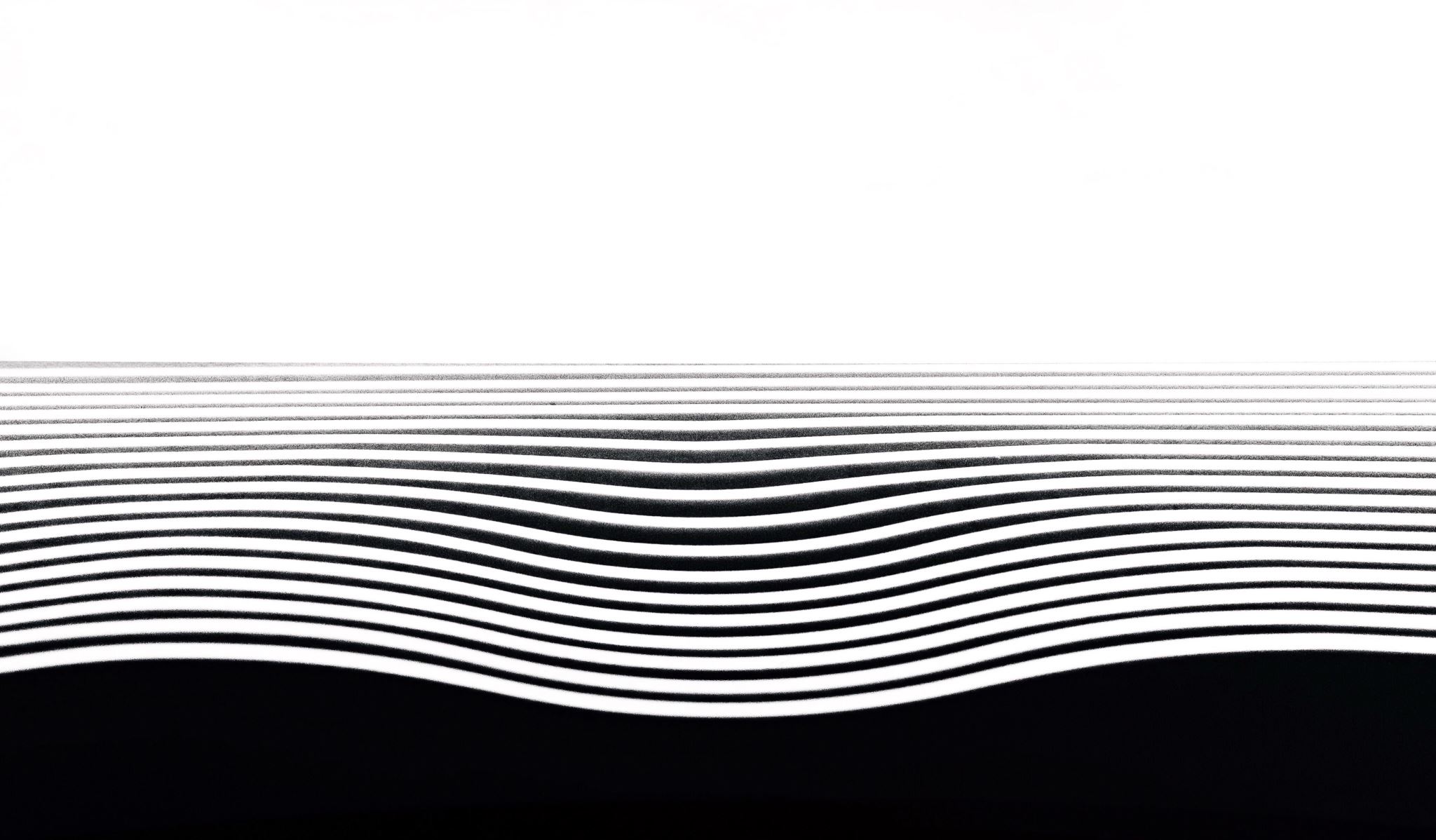 Comparing recycling with extracting metals
KS3/4 Chemistry
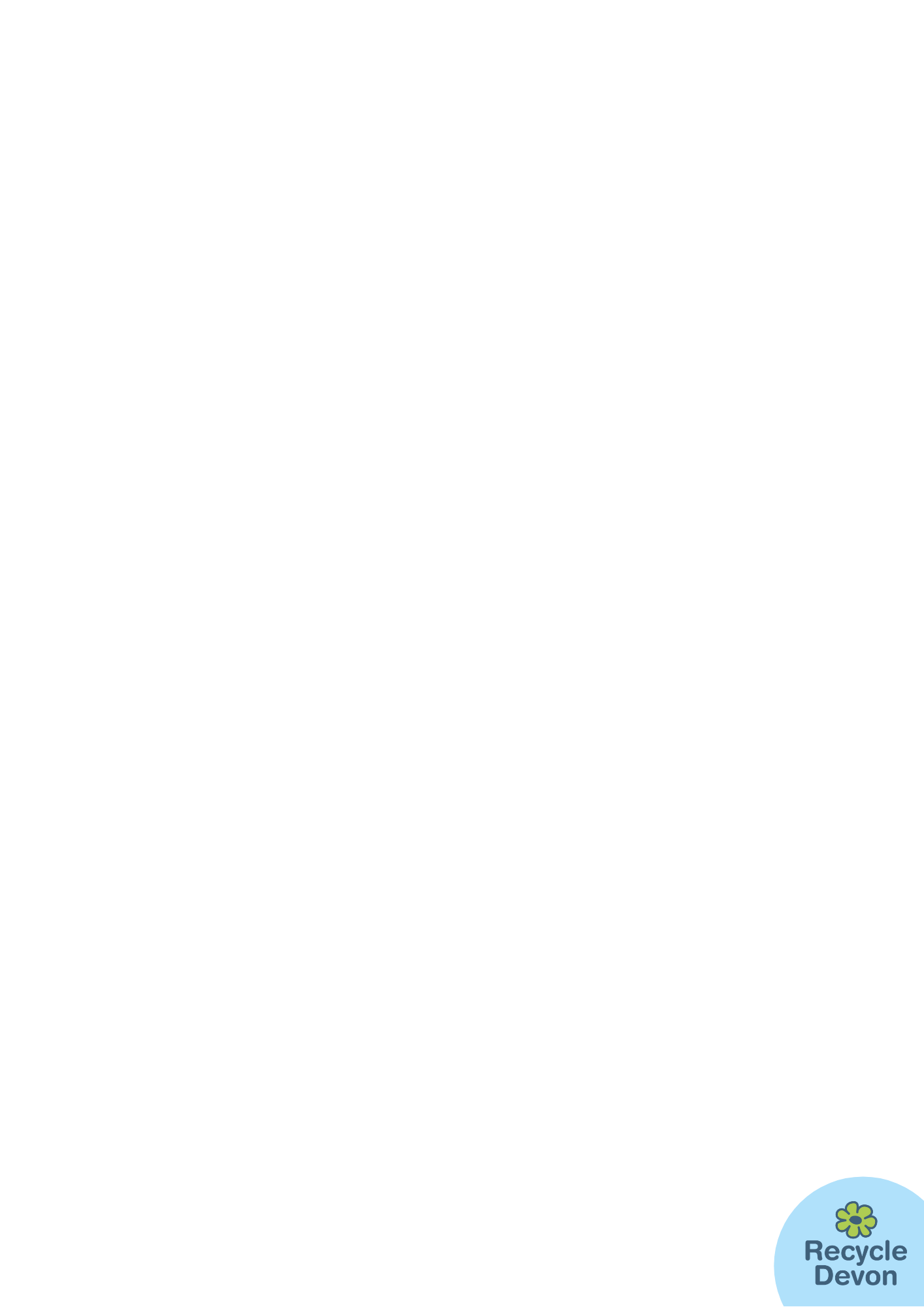 Lesson objective
Students will learn about how iron and aluminium are extracted from rocks and why it is more carbon and resource efficient to recycle these metals.
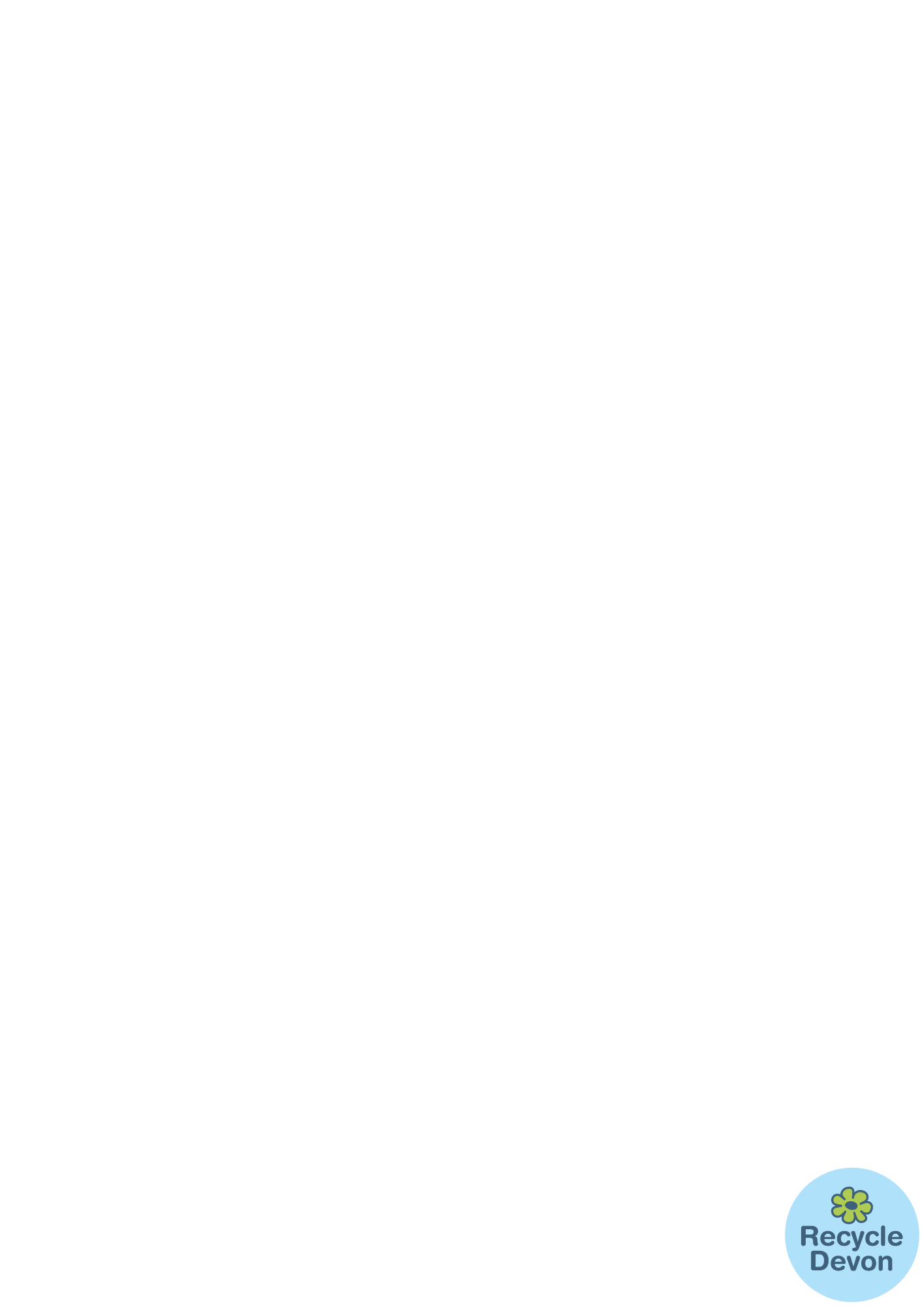 aluminium cans
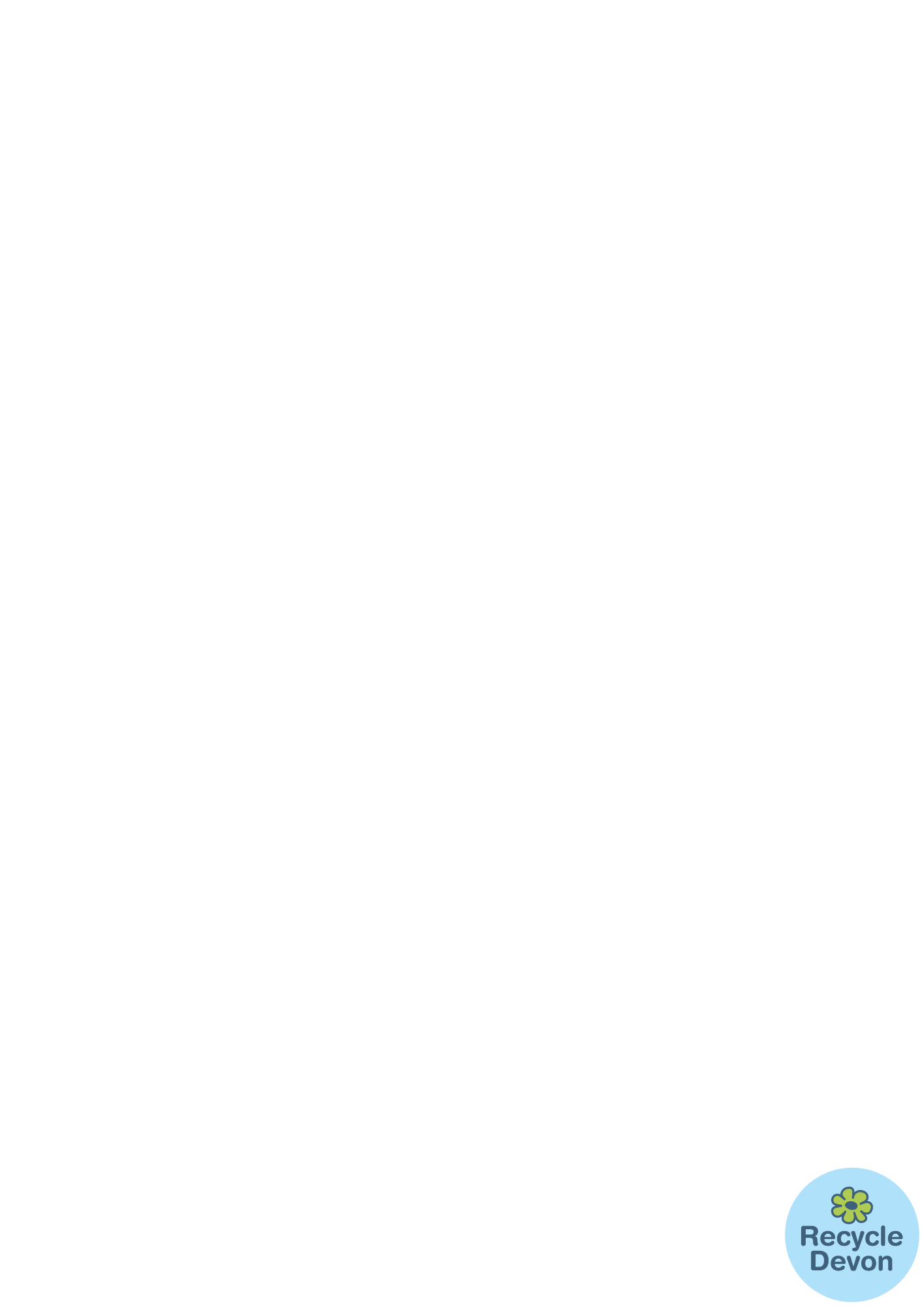 Journey from rock to pop
Aluminium cans - from rock to pop
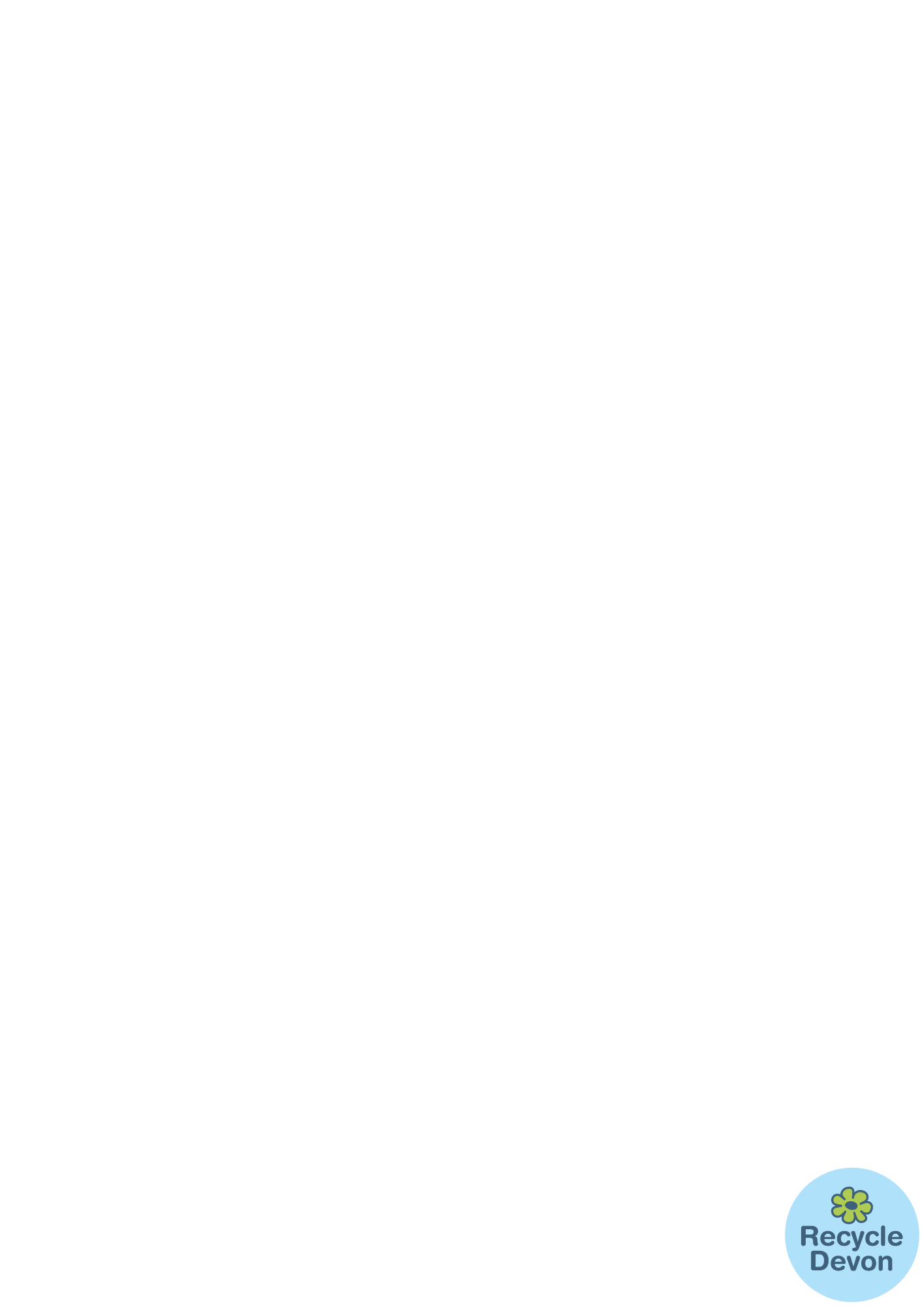 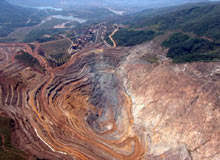 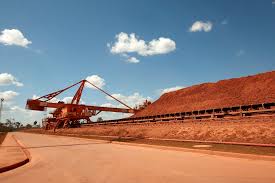 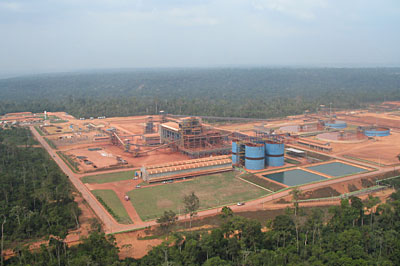 Open Cast Bauxite Mining
Norsk Hydro Paragominas Mine in Northern Brazil
One of the largest open cast mines is in Northern Brazil.
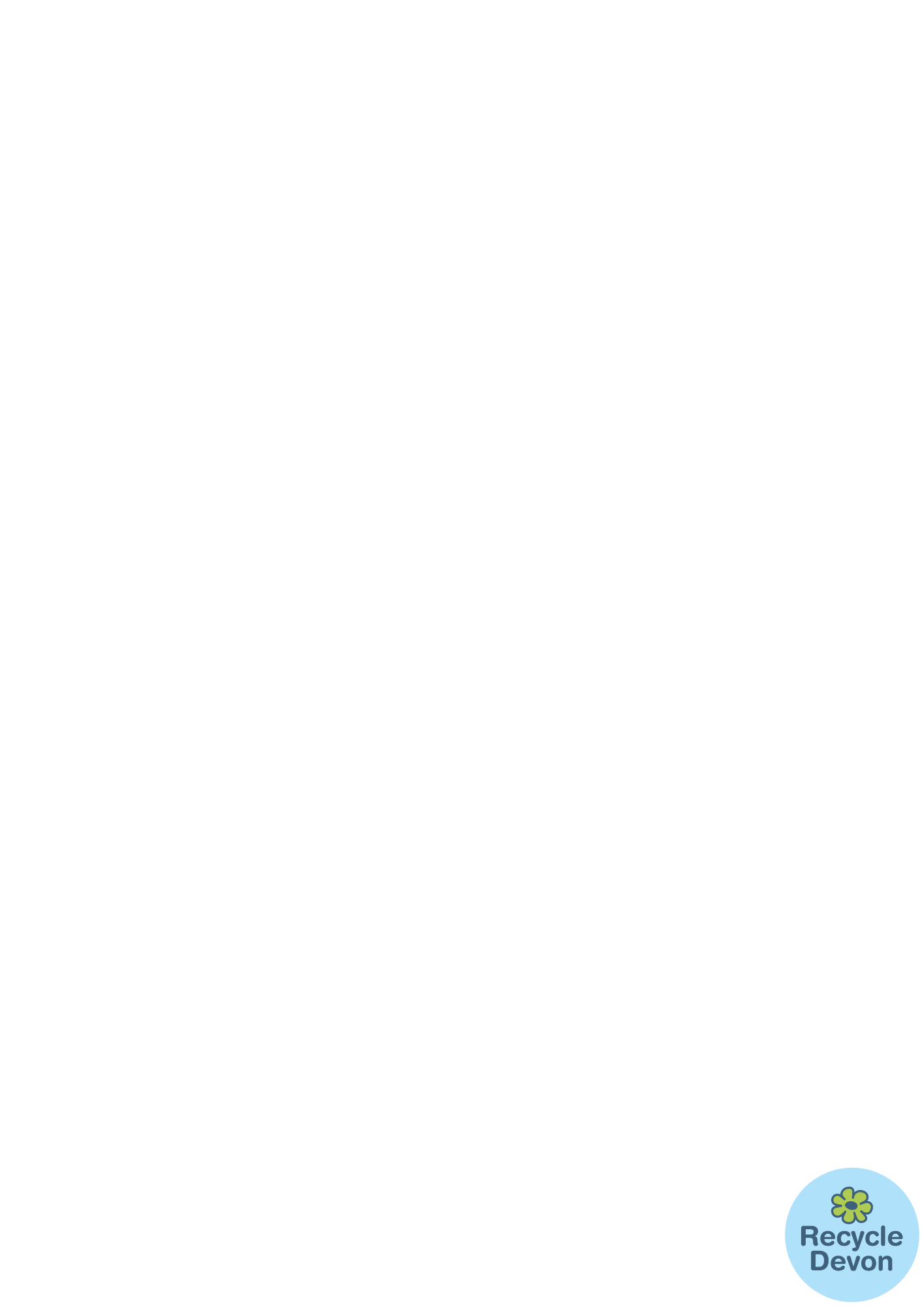 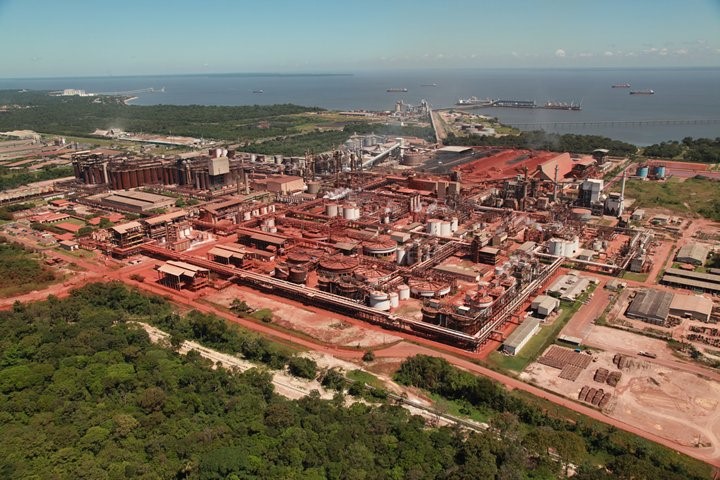 Alumina processing
Alumina or aluminium oxide (Al2O3) is the key raw material for producing aluminium. 
It is a white powder extracted from bauxite through the Bayer process.
Hydro Alunorte is the world's largest alumina refinery and is located in Pará, northern Brazil.
The plant produces 6.2 million tonnes of alumina (Al2O3) per year.
Then shipped worldwide for further processing into aluminium.
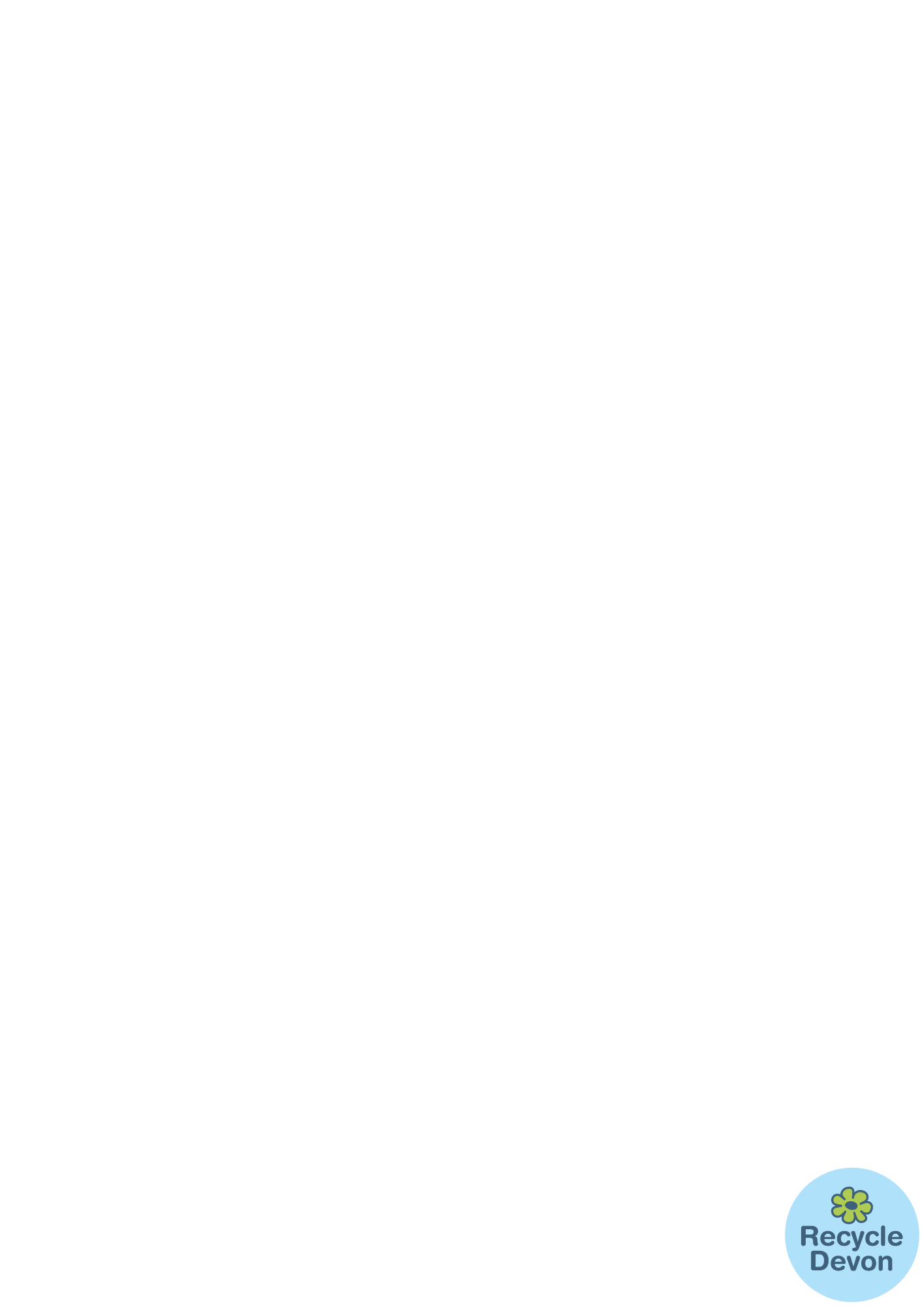 Electrolysis of aluminium
Requires massive amounts of electricity 
Cathodes need replacing regularly (graphite/carbon)
Between 12-17 tonnes of  carbon dioxide per tonne of Aluminium produced.
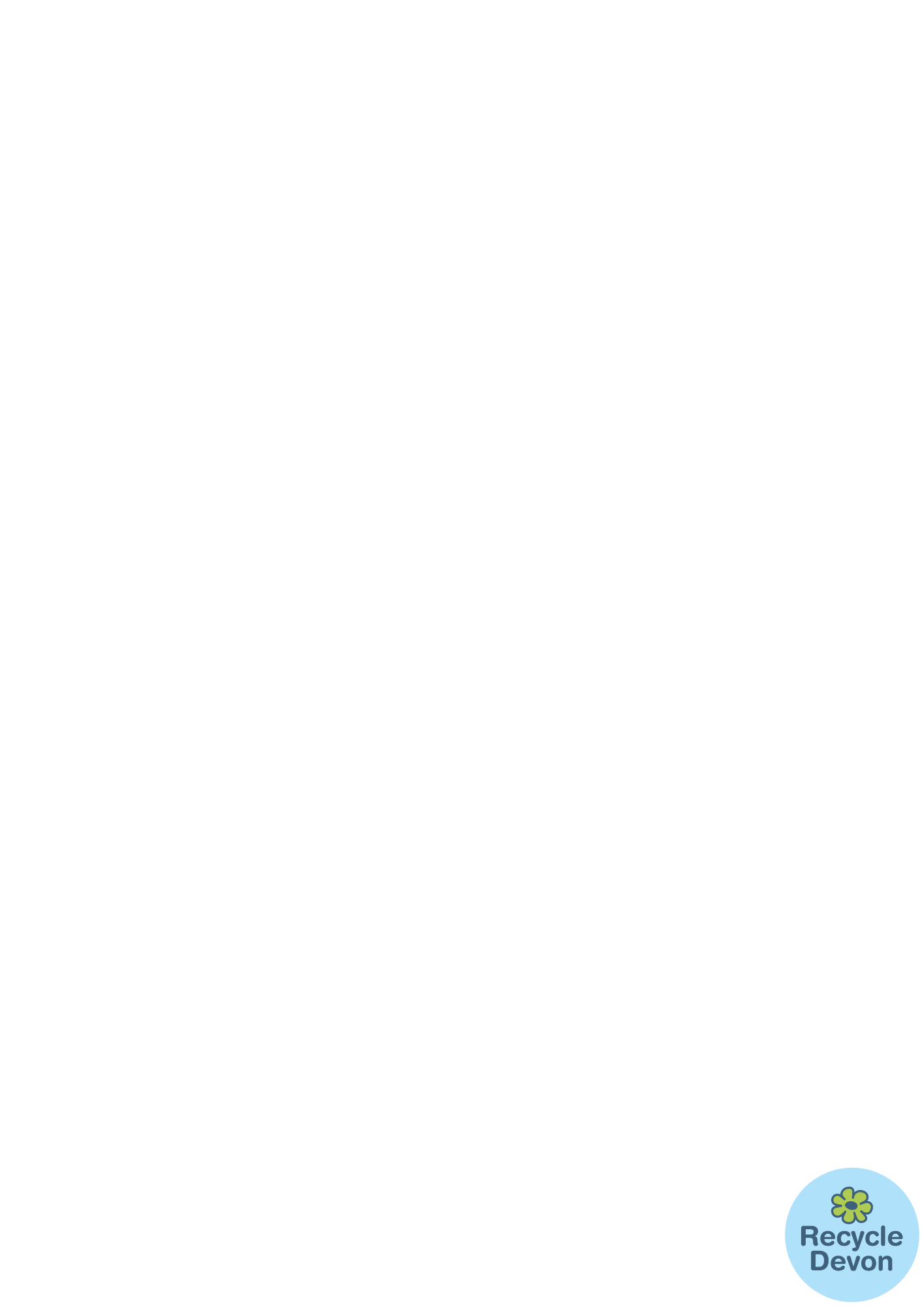 Electrolysis of Aluminium:  Chemical Equations
Overall reaction:
2Al2 O3  (l)   4Al (l) + 3O2 (g)
At the negative cathode - the aluminium ions from the molten aluminium oxide-cryolite mixture are reduced (gain electrons):
Al3+ + 3e-  Al
At the positive anode – the carbon of the graphite reacts with the oxygen to form carbon dioxide:
C (s) + 02 (g)  CO2 (g)
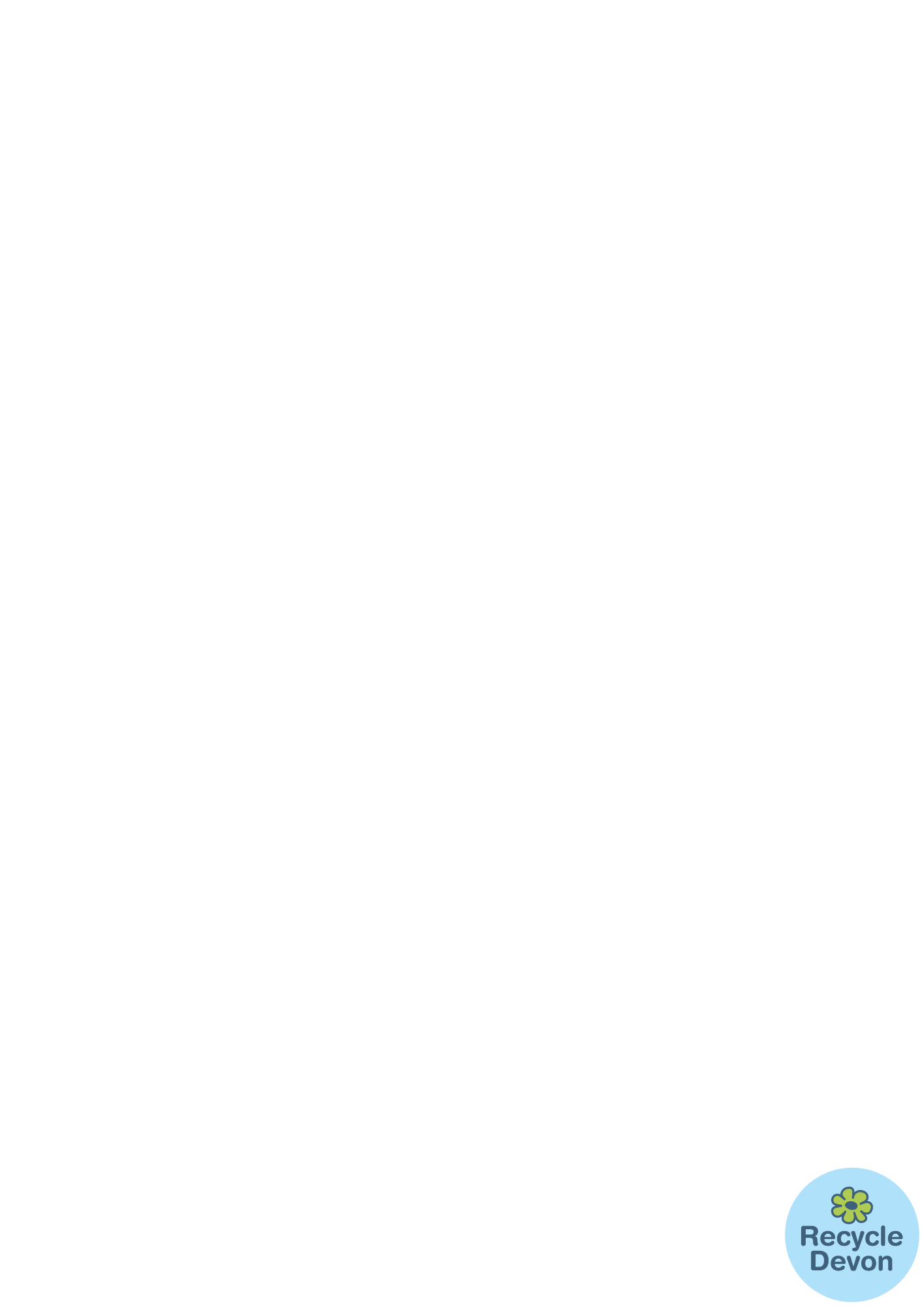 Making aluminium cans
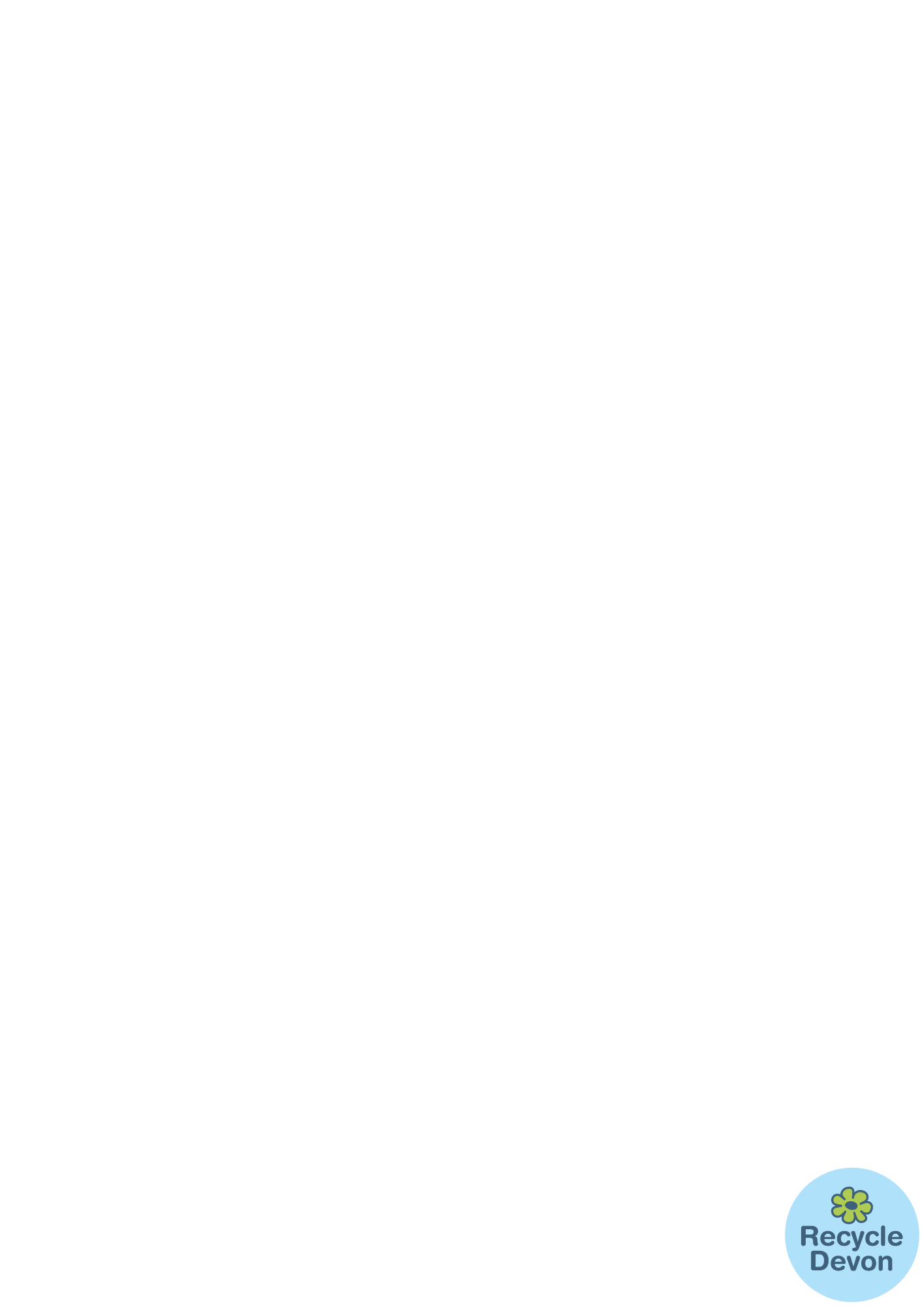 Summary
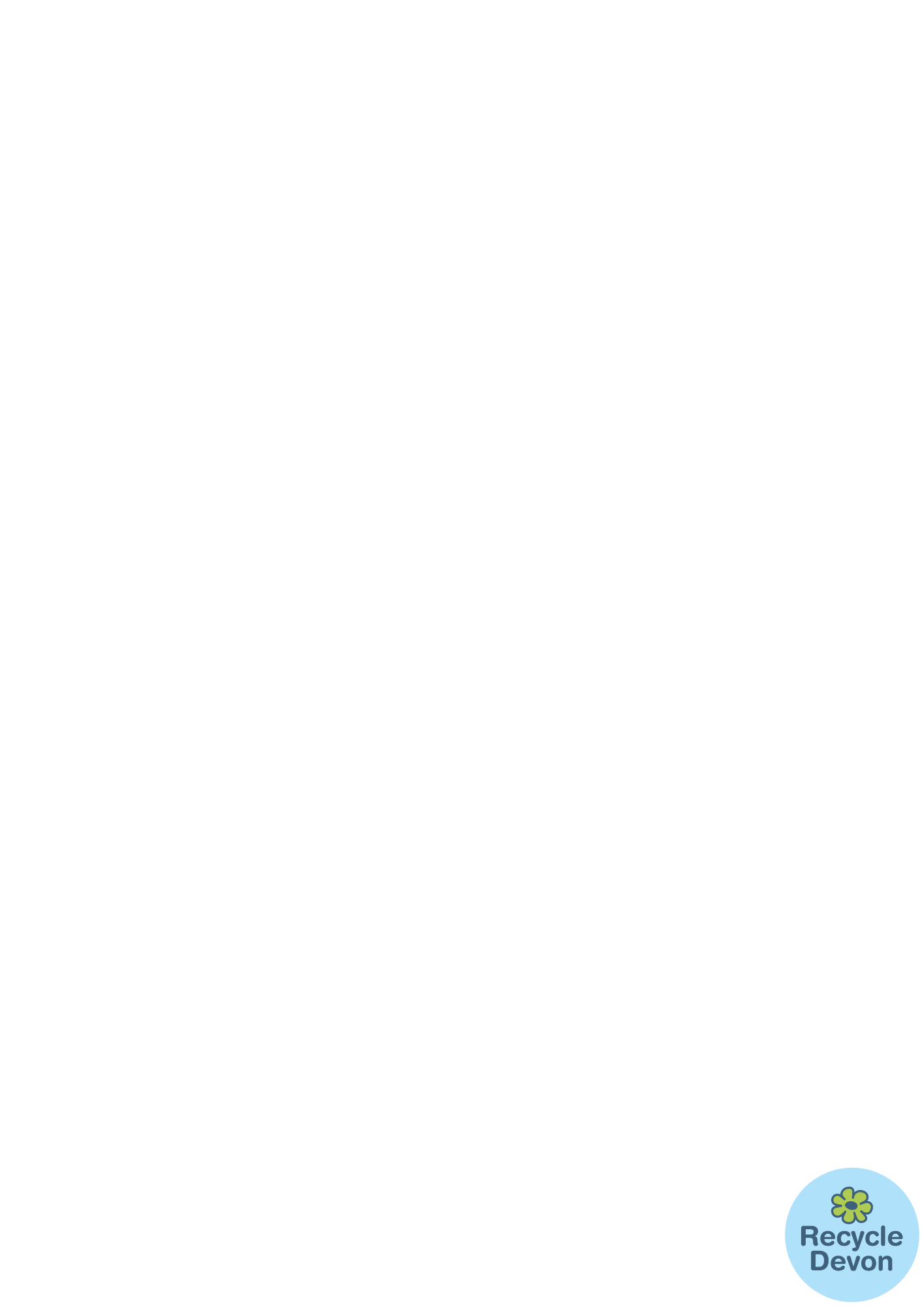 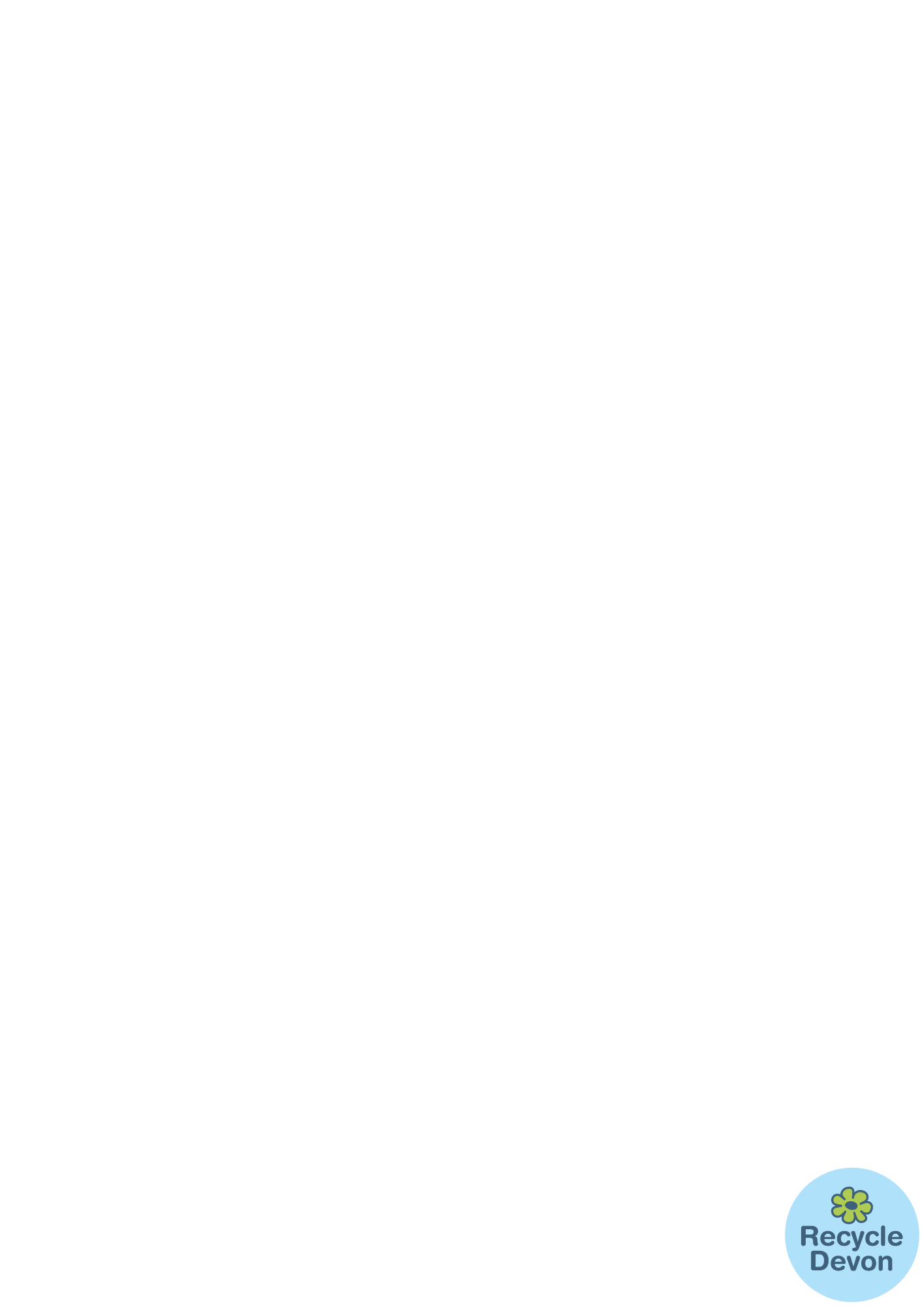 Steel cans
The journey from rock to beans
Steel cans - from extraction to baked beans
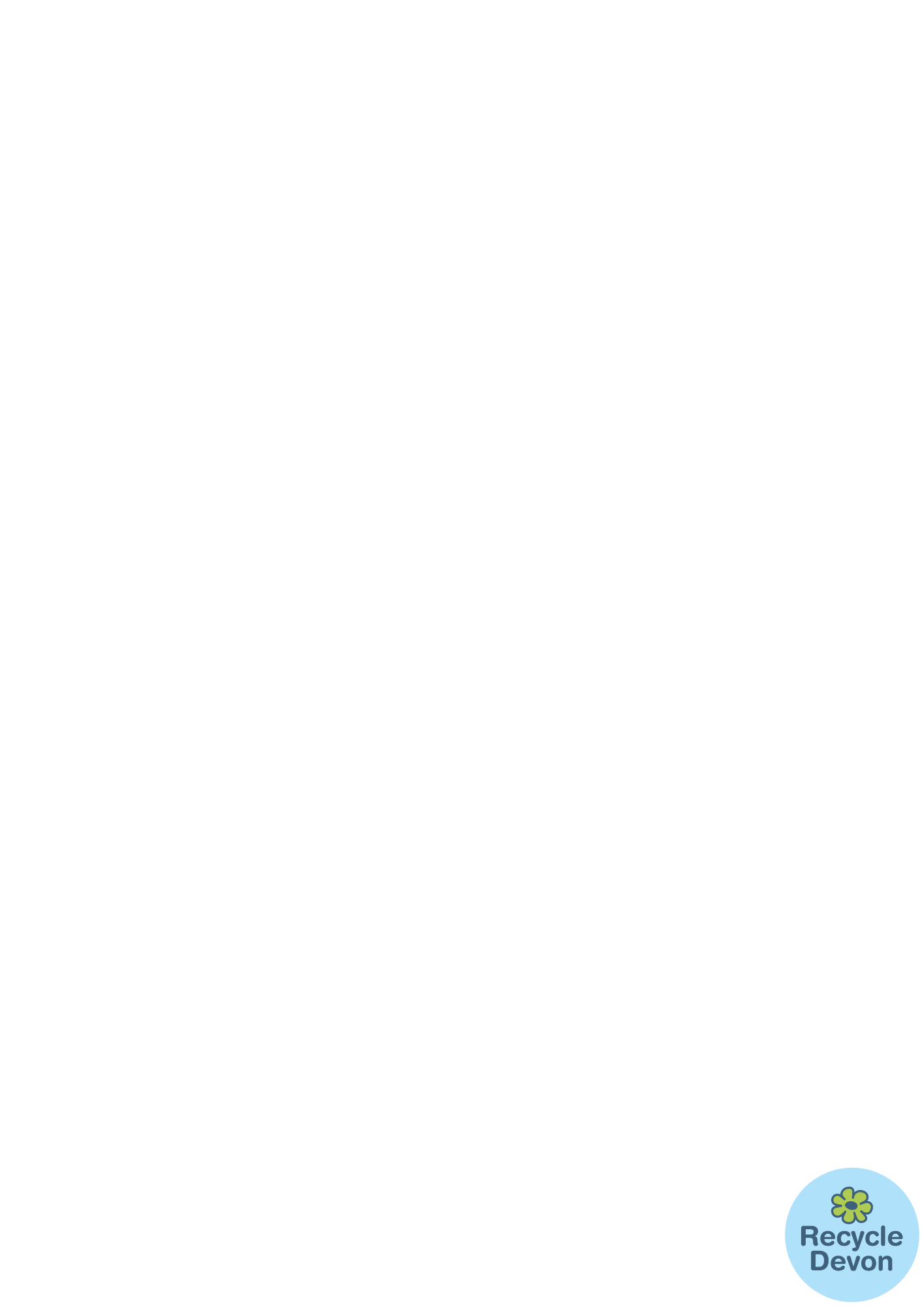 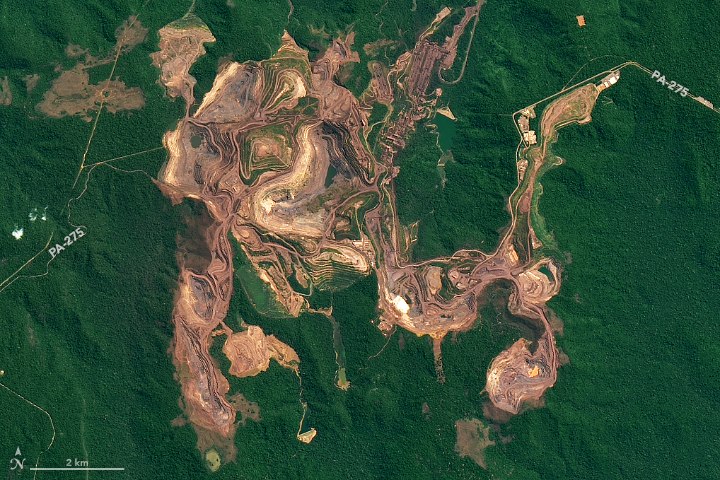 Open Cast Iron Ore Mining in Brazil
The red-brown earth exposed by open pit mines contrast with the greens of the surrounding Amazon forest.
Image of the day at Nasa’s earth observatory on February 23, 2019
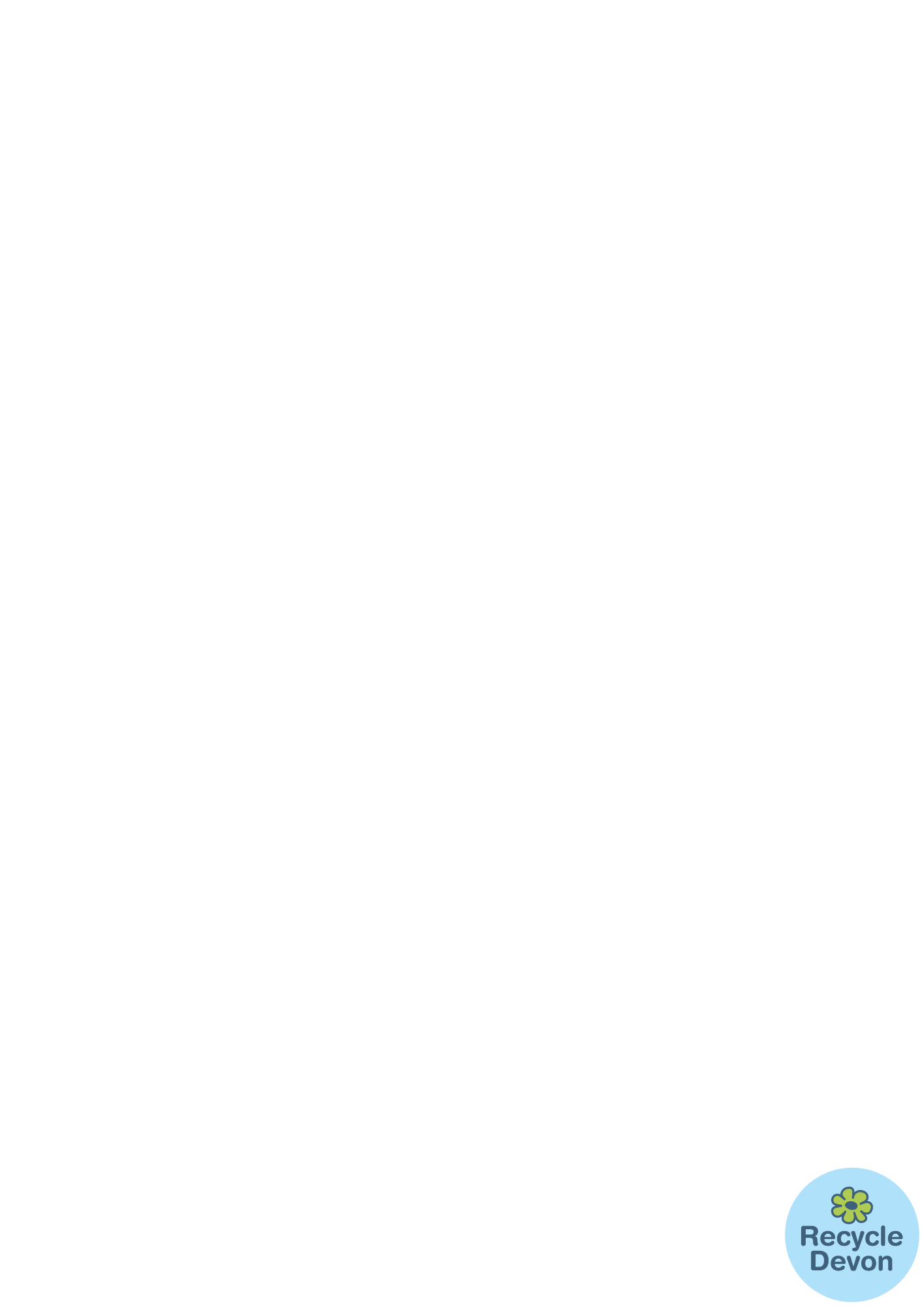 Blast Furnace
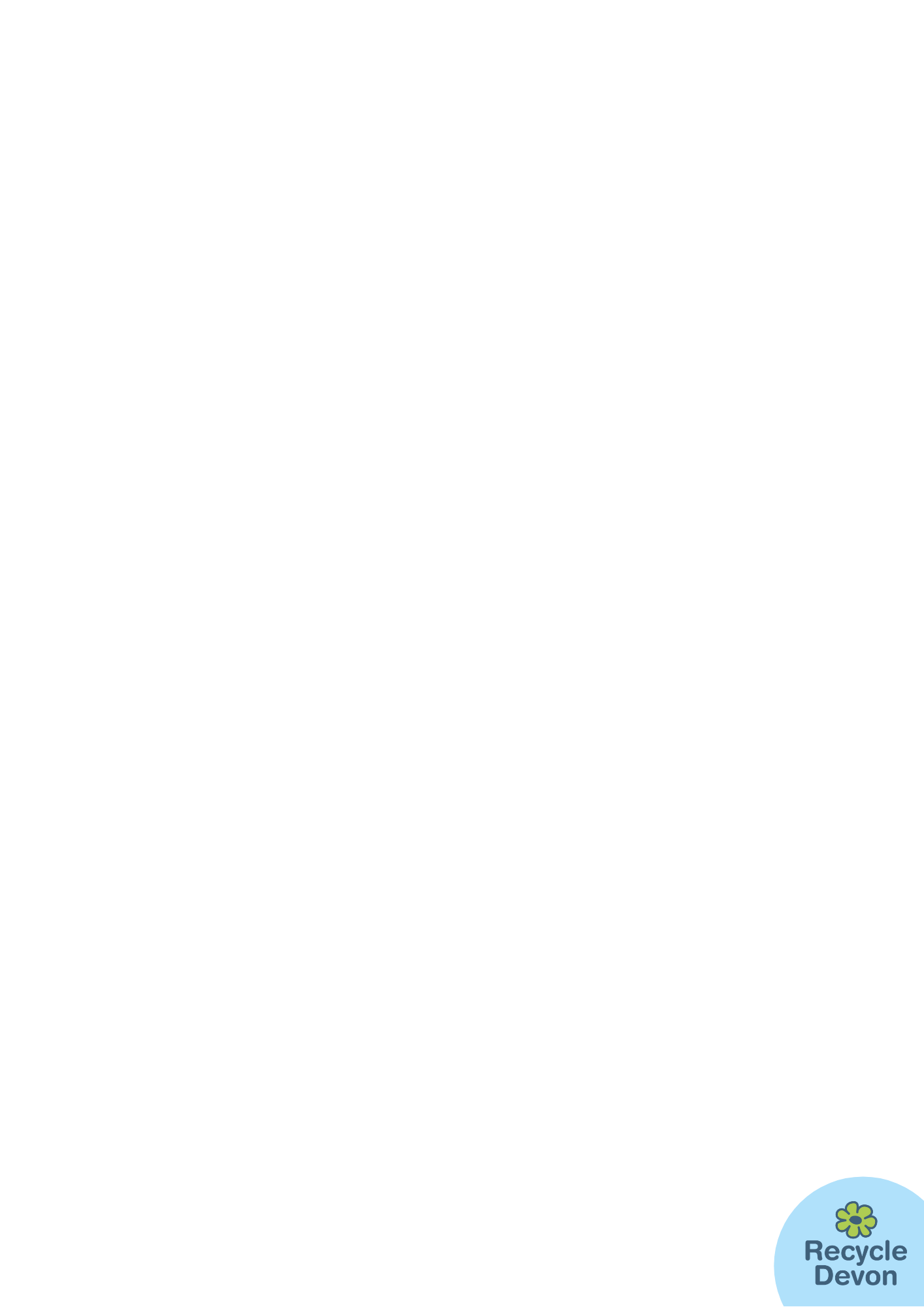 Blast Furnace – Chemical Equations
The coke burns:
C + O2  CO2
The carbon dioxide then reacts with more coke to give carbon monoxide:
CO2 + C  2CO
The limestone is thermally decomposed:
CaCO3  CaO + CO2
Carbon monoxide reduces iron oxide to leave iron and carbon dioxide:
Fe2O3 + 3CO  2Fe + 3CO2
Impurities are removed by the calcium oxide combining with sand to form liquid slag which floats on top of the liquid iron.
CaO + SiO2 CaSiO3
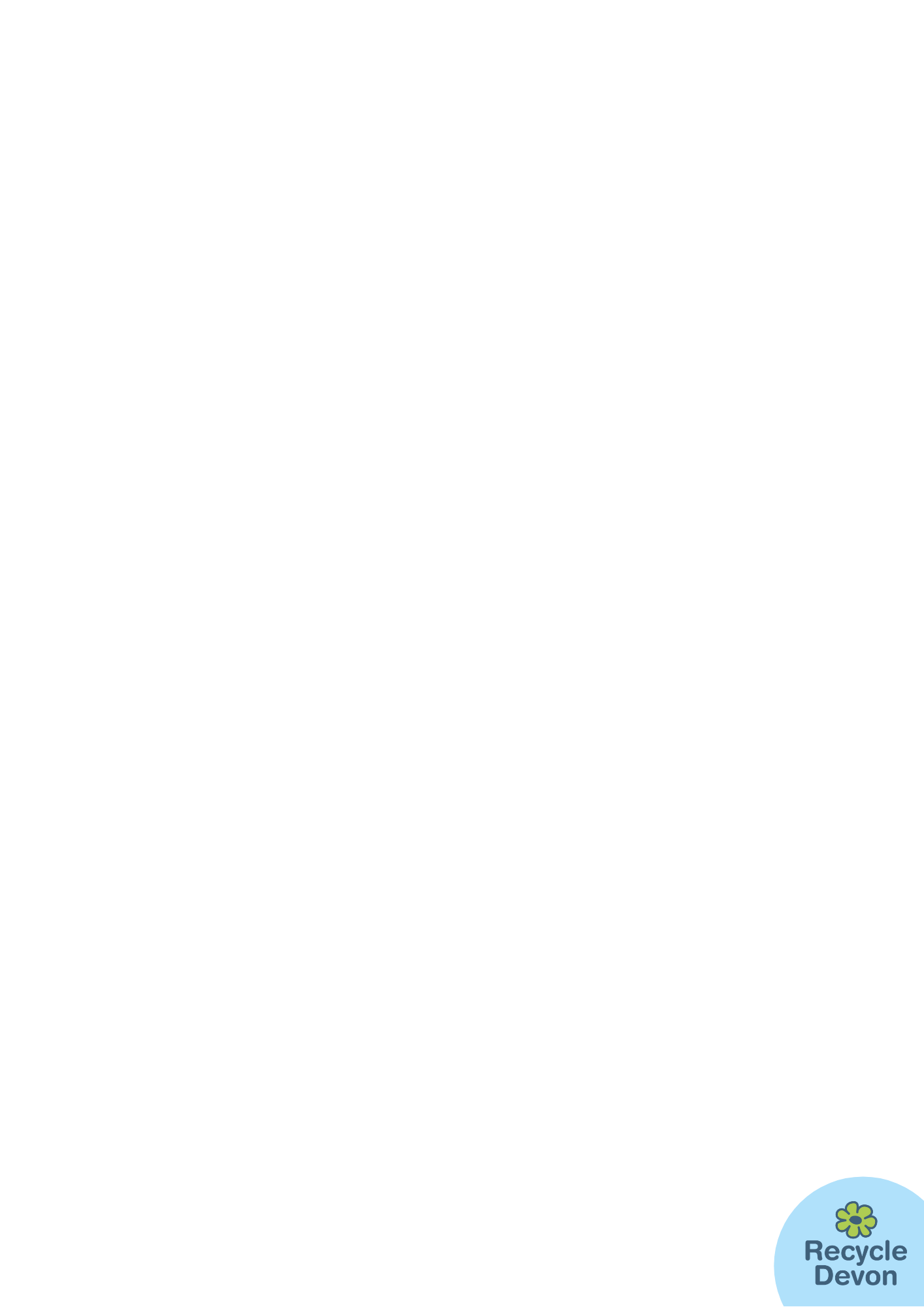 Making steel cans
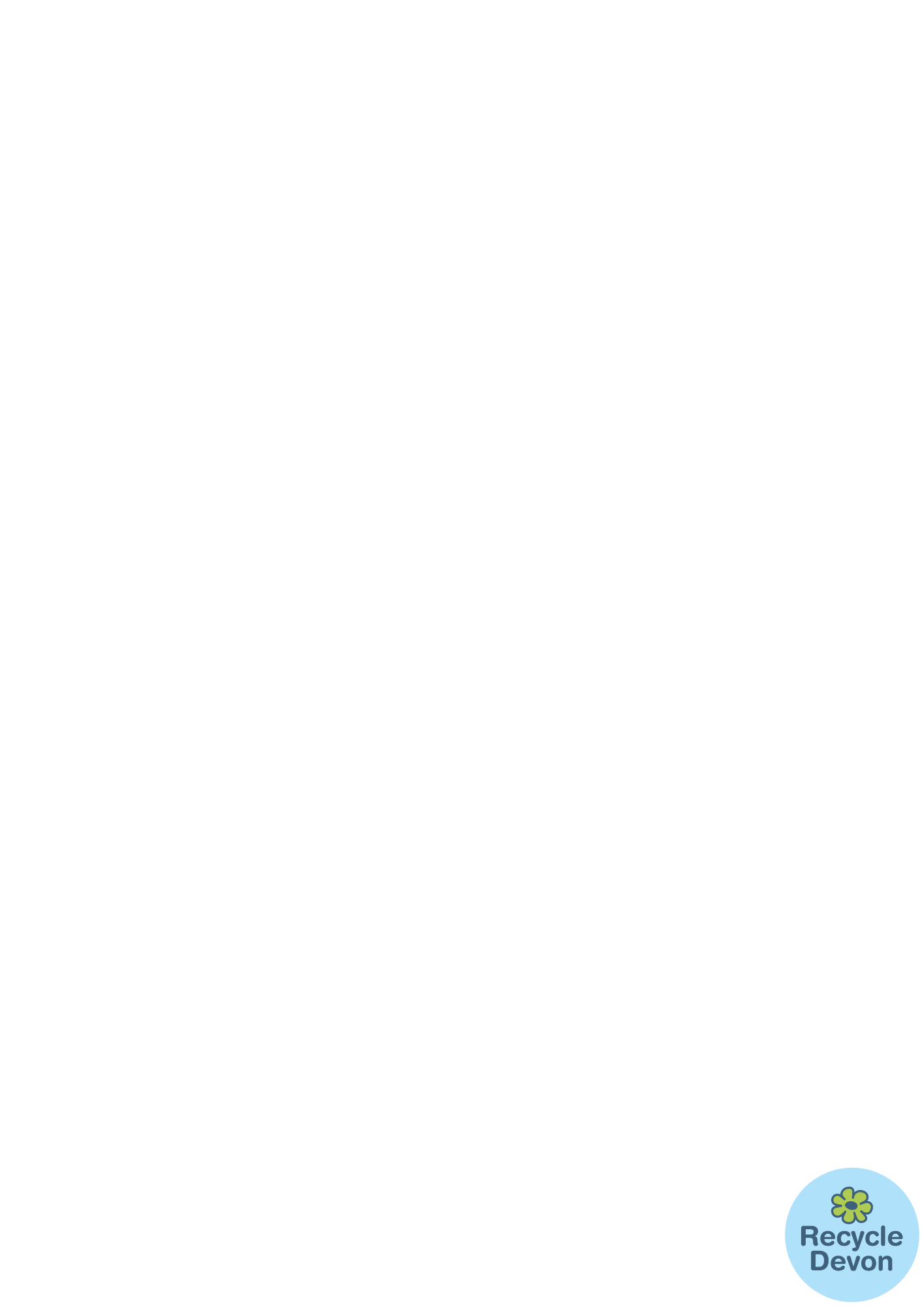 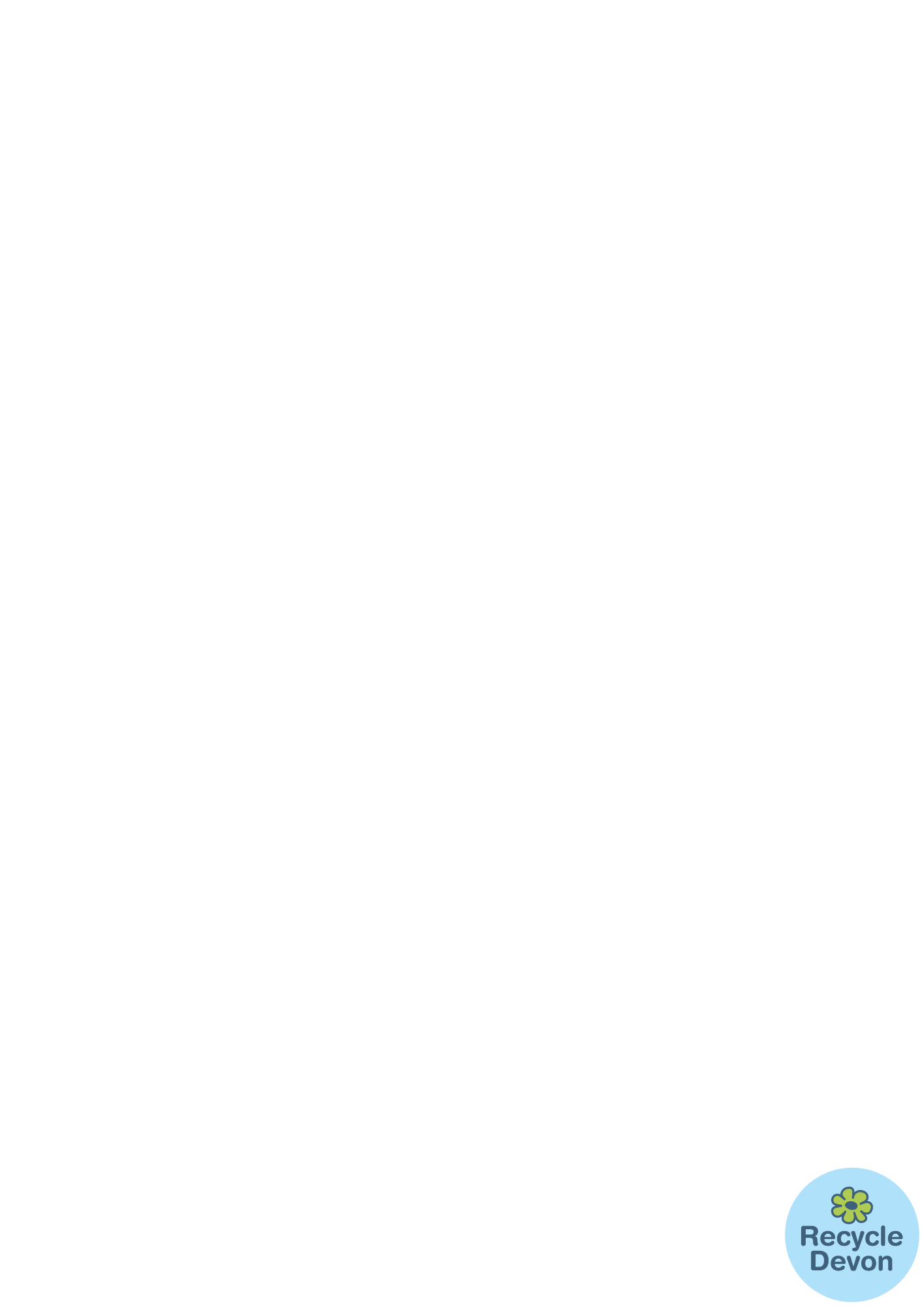 Steel cans - from extraction to baked beans
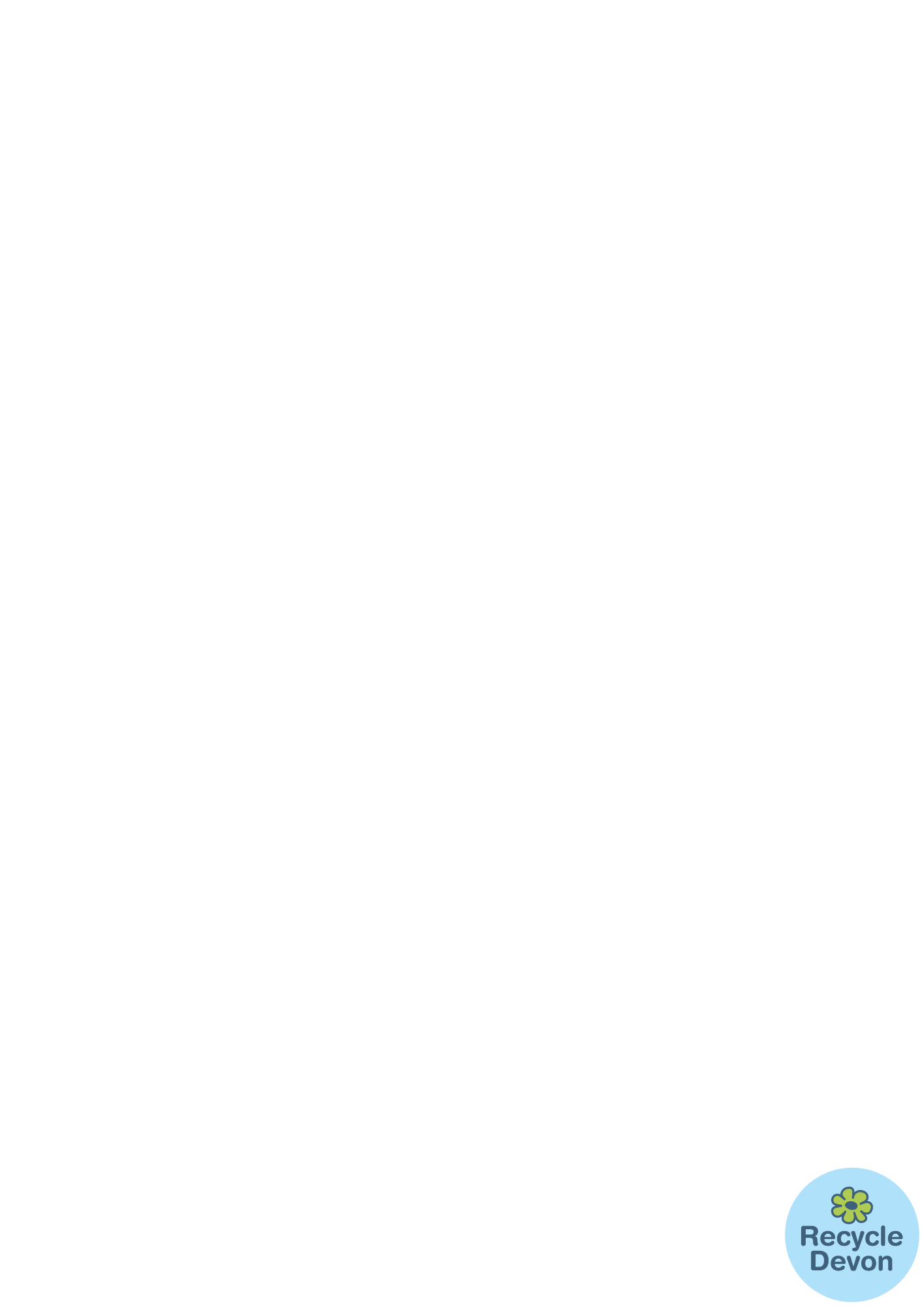 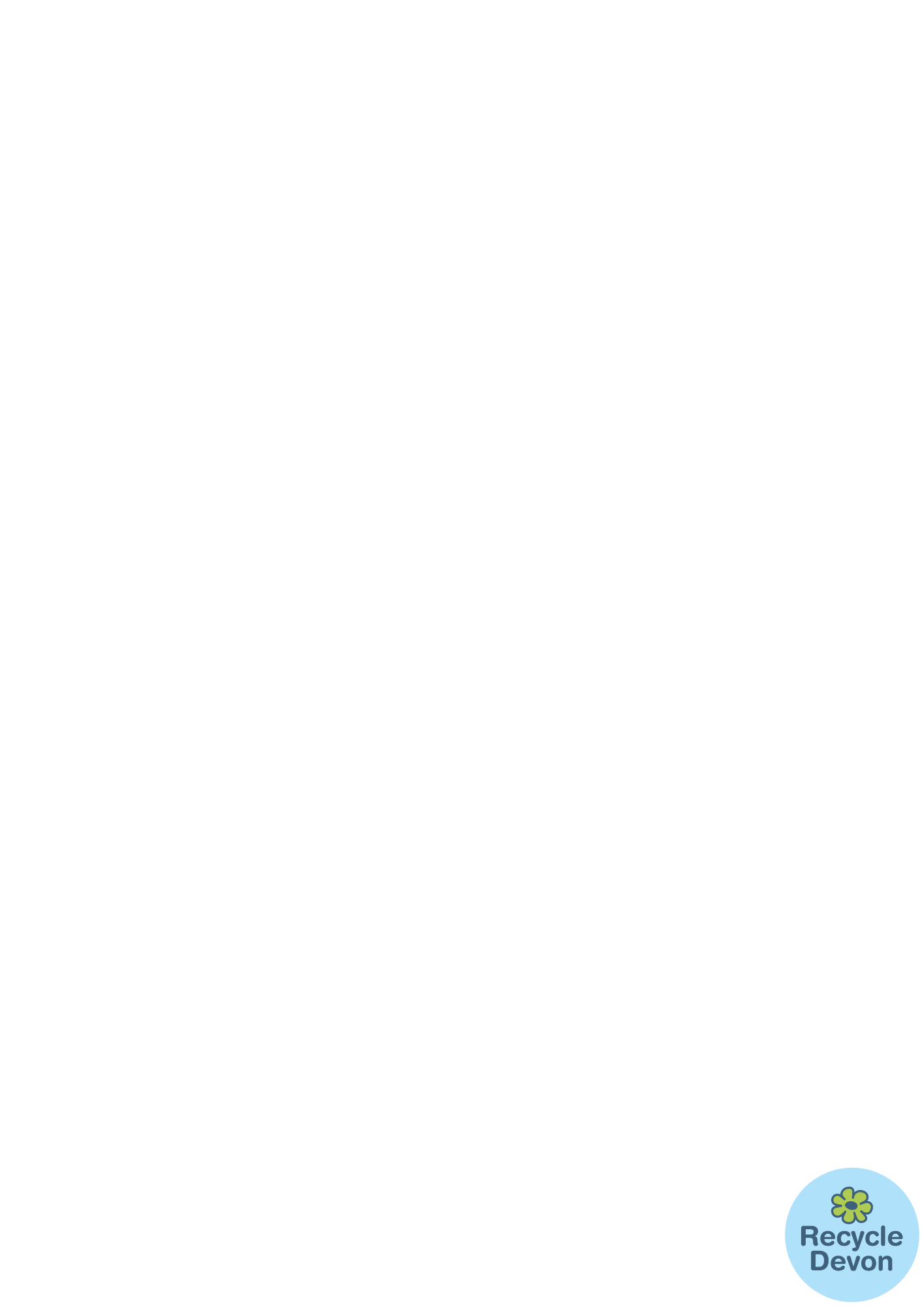 Recycling process
Steel and aluminium are collected at the kerbside and recycled in the UK.
Steel and aluminium recycling process in Devon
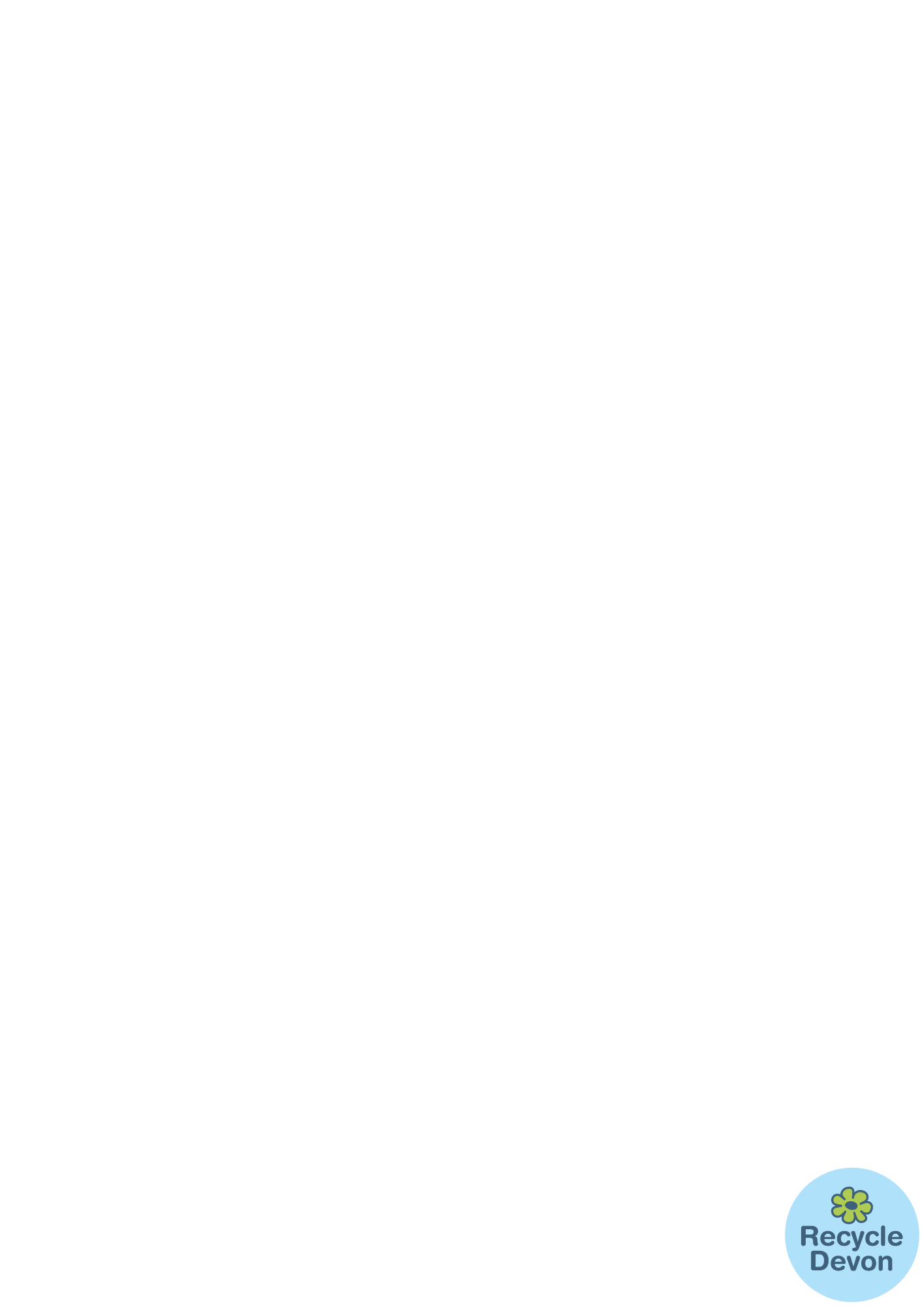 Collection
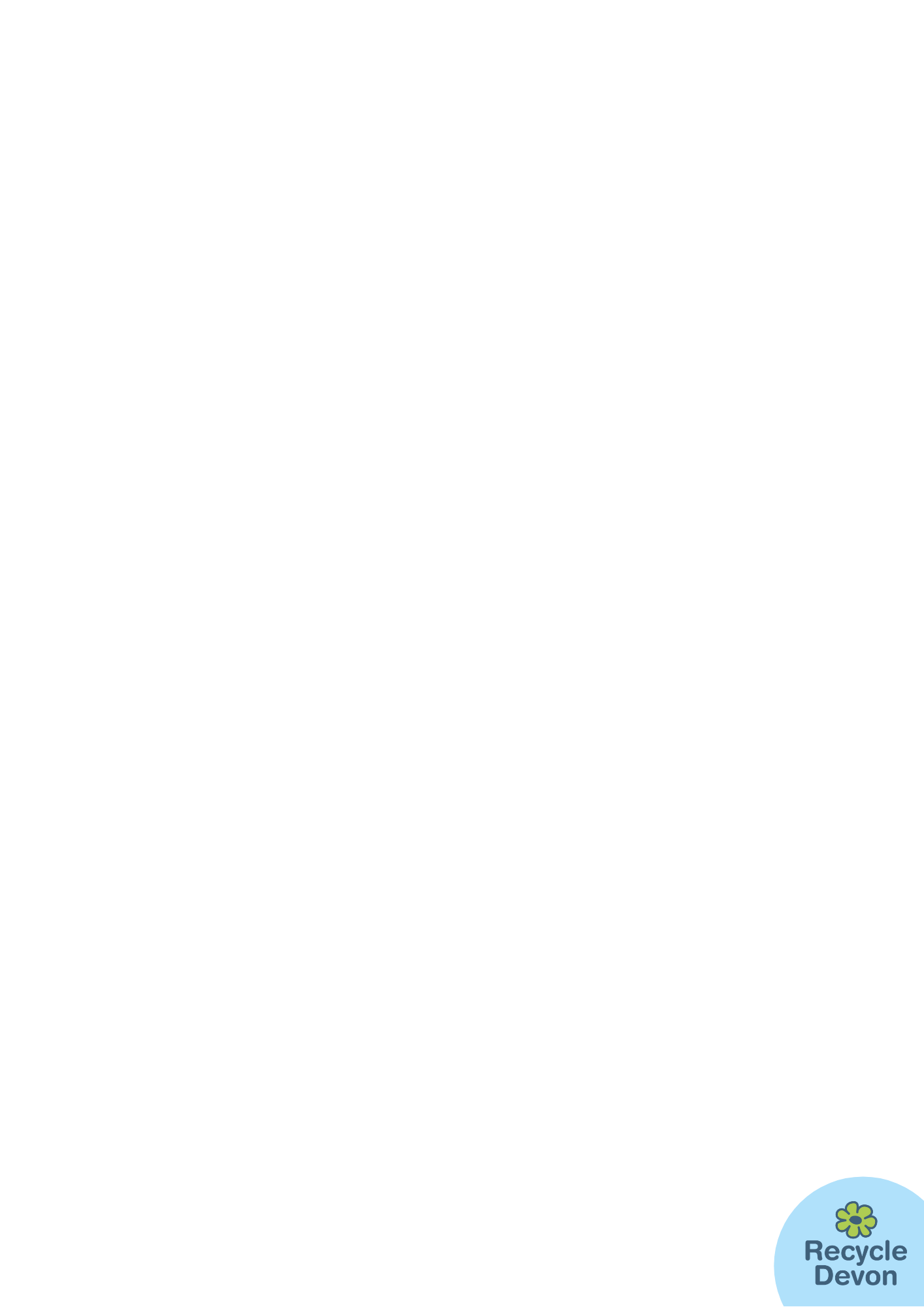 Separation
What do you know about the properties of steel and aluminium that could help separate them?

That’s right! 		Magnetism!

Huge electromagnets separate steel cans from aluminium ones.
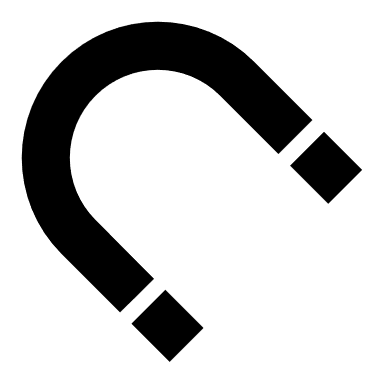 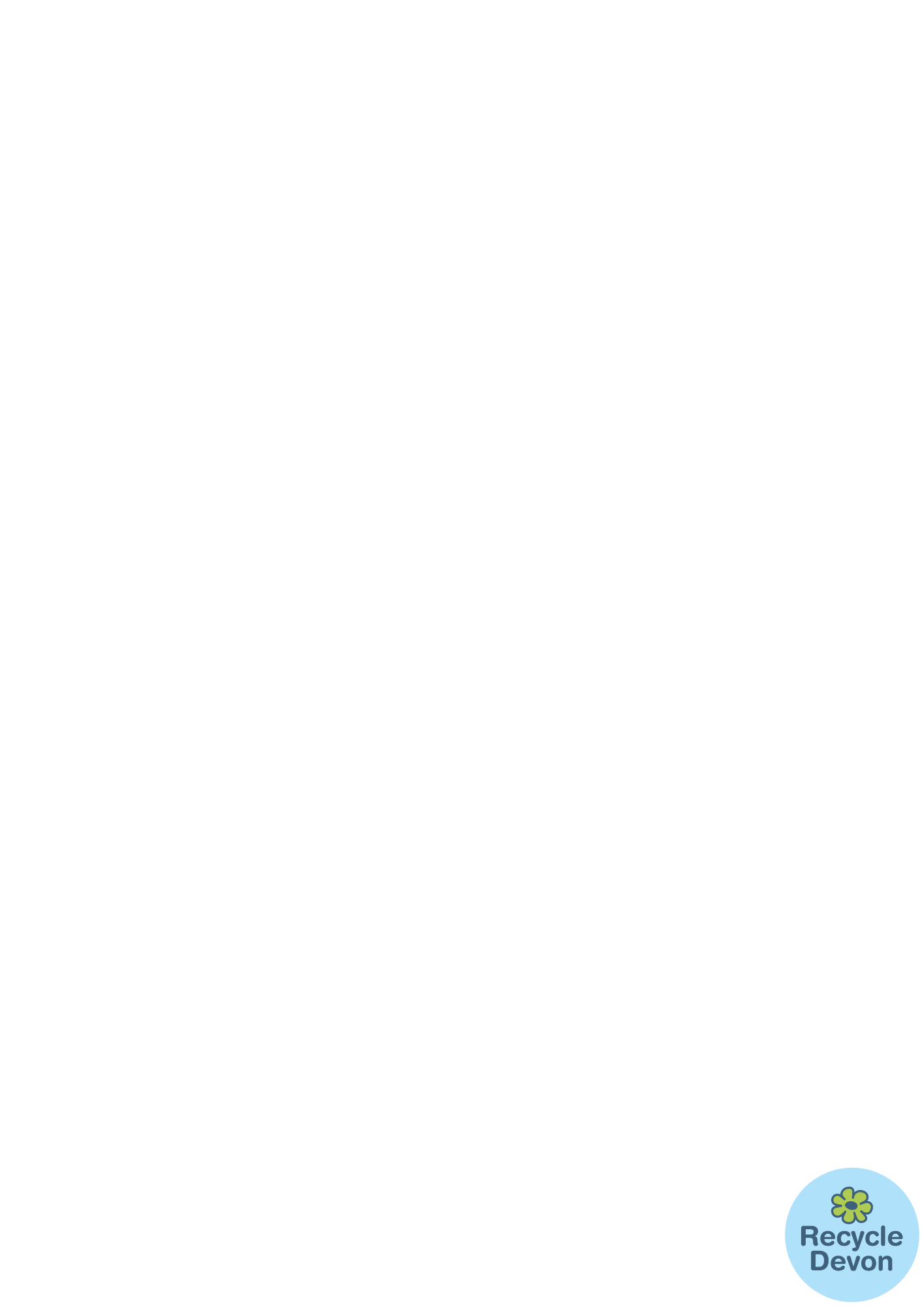 Aluminium Recycling Facts
Almost 70% of all drinks cans are recycled – making it the most recycled drinks container on earth, according to global figures from the International Aluminium Institute (IAI).
90% of all drinks cans sold in the UK every year are made of aluminium.
The average household uses 3.2kg of aluminium cans a year - that's about 208 cans.
You can make 20 cans from recycled aluminium with the energy and raw materials it takes to make one from scratch.
Recycling 1 kg of aluminium saves 8kg of bauxite, 4kg of chemical products and 14 Kilowatts of electricity.
Used aluminium drink cans can be recycled and back on supermarket shelves as new drink cans in as little as 60 days.

Facts from: 	https://www.recycle-more.co.uk/household/recycling-facts  & 
		Circular Online (22/10/20)
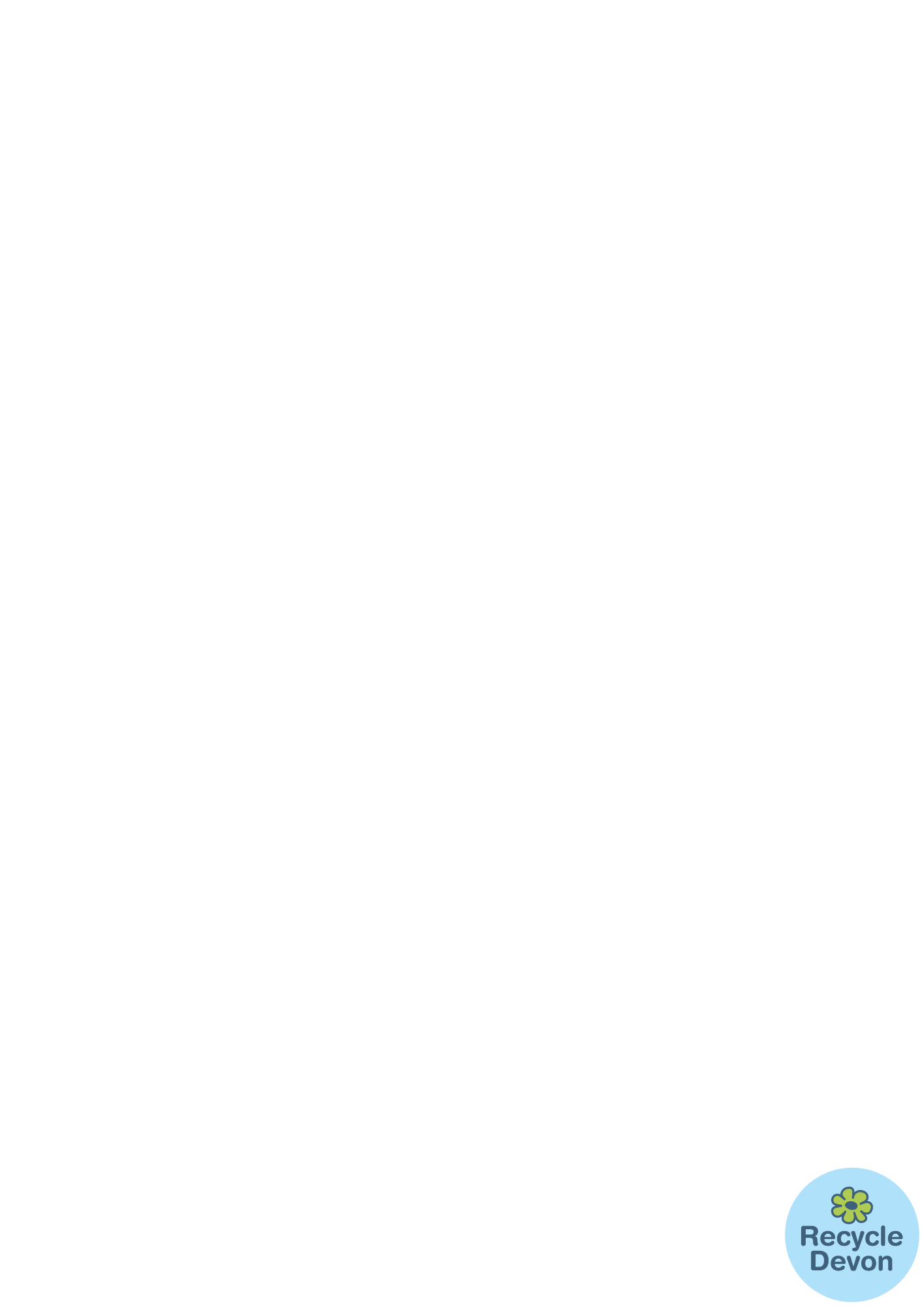 Recycling Steel facts
The average UK household uses around 600 steel cans every year.
There are over 2.5 billion cans recycled in the UK each year, that's a saving of 125,000 tonnes of solid waste every year.
Steel is the most recycled metal in the UK – and in the world.
All steel cans are 100% recyclable. They can be recycled over and over again, into anything from cars and bicycles to more steel cans.
All steel cans contain around 25% recycled steel.

Facts from: https://www.recycle-more.co.uk/household/recycling-facts
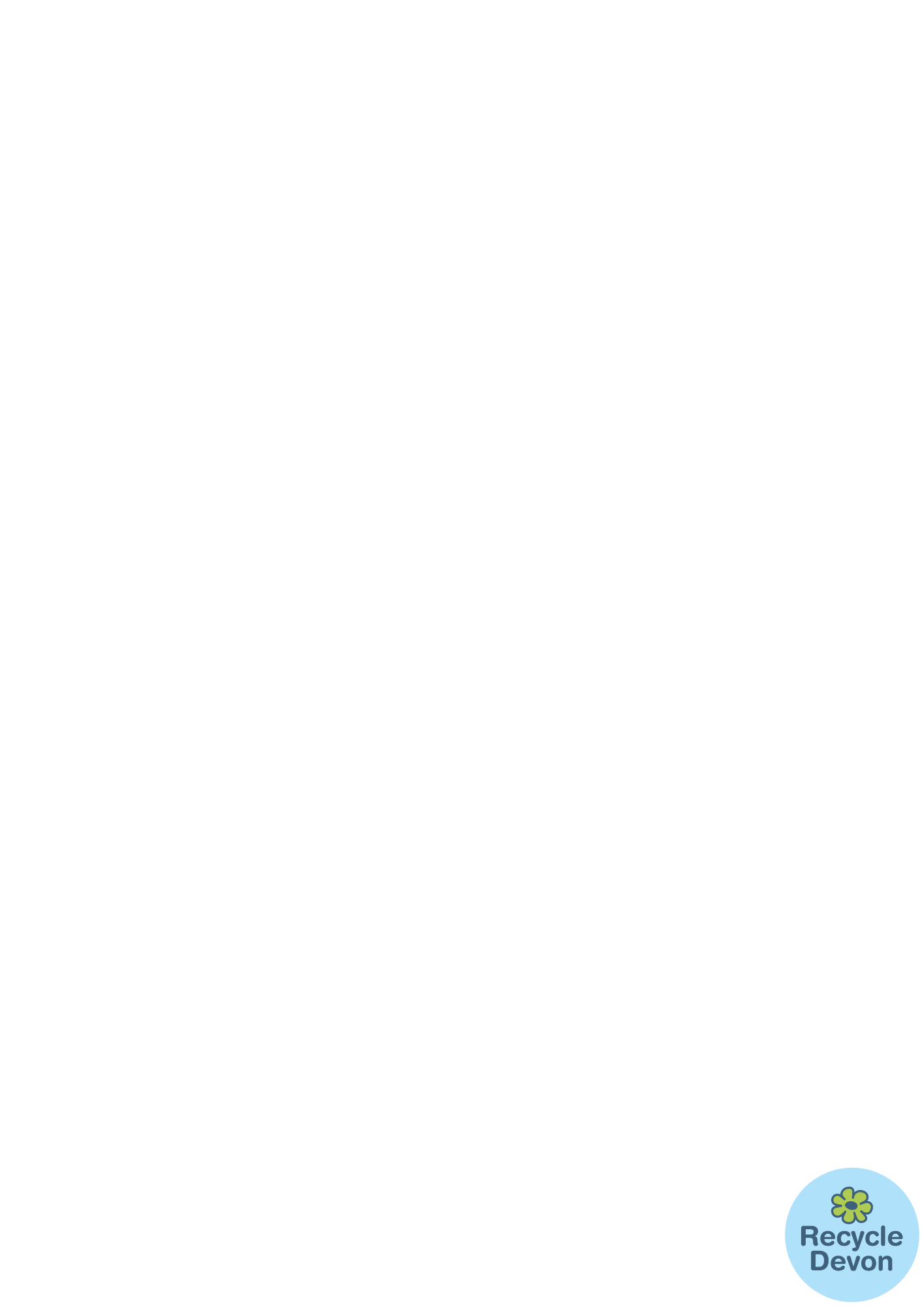 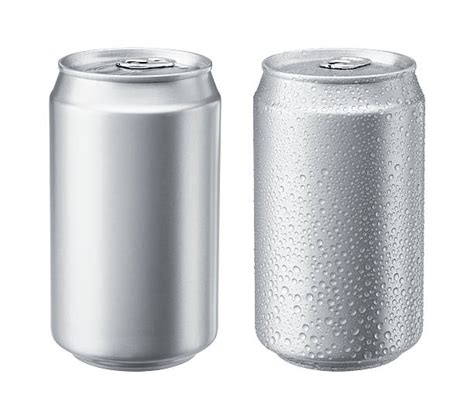 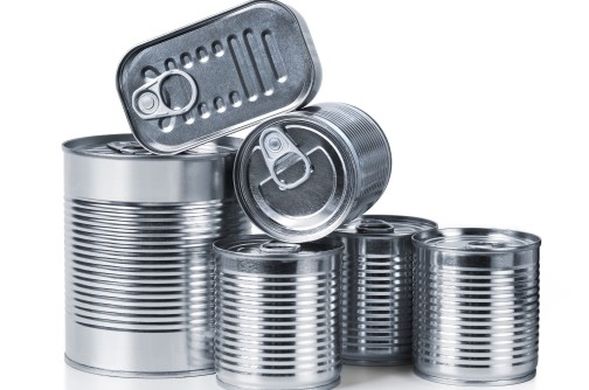 Back to the consumer…
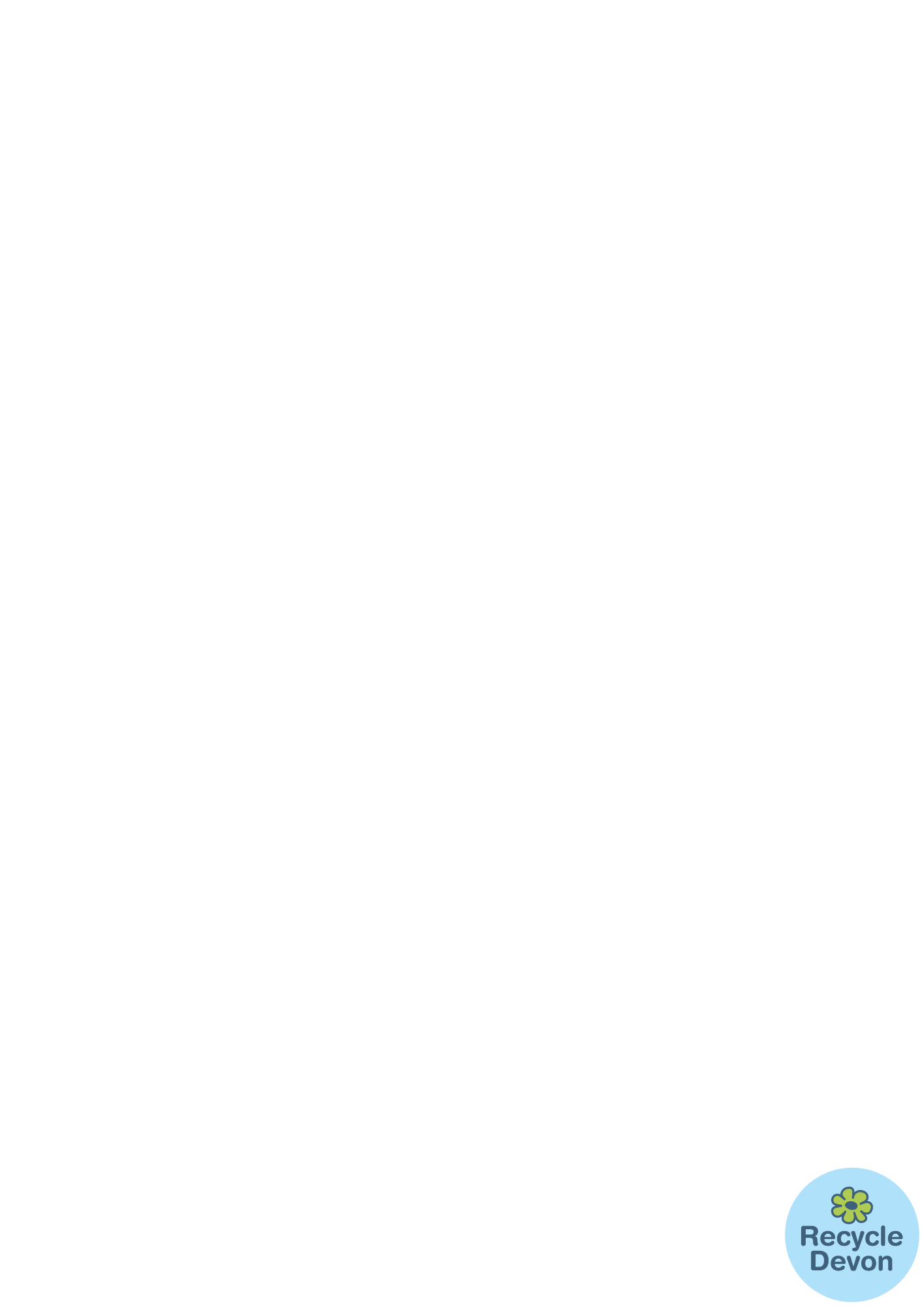 Comparing metal extraction from ore with the recycling process
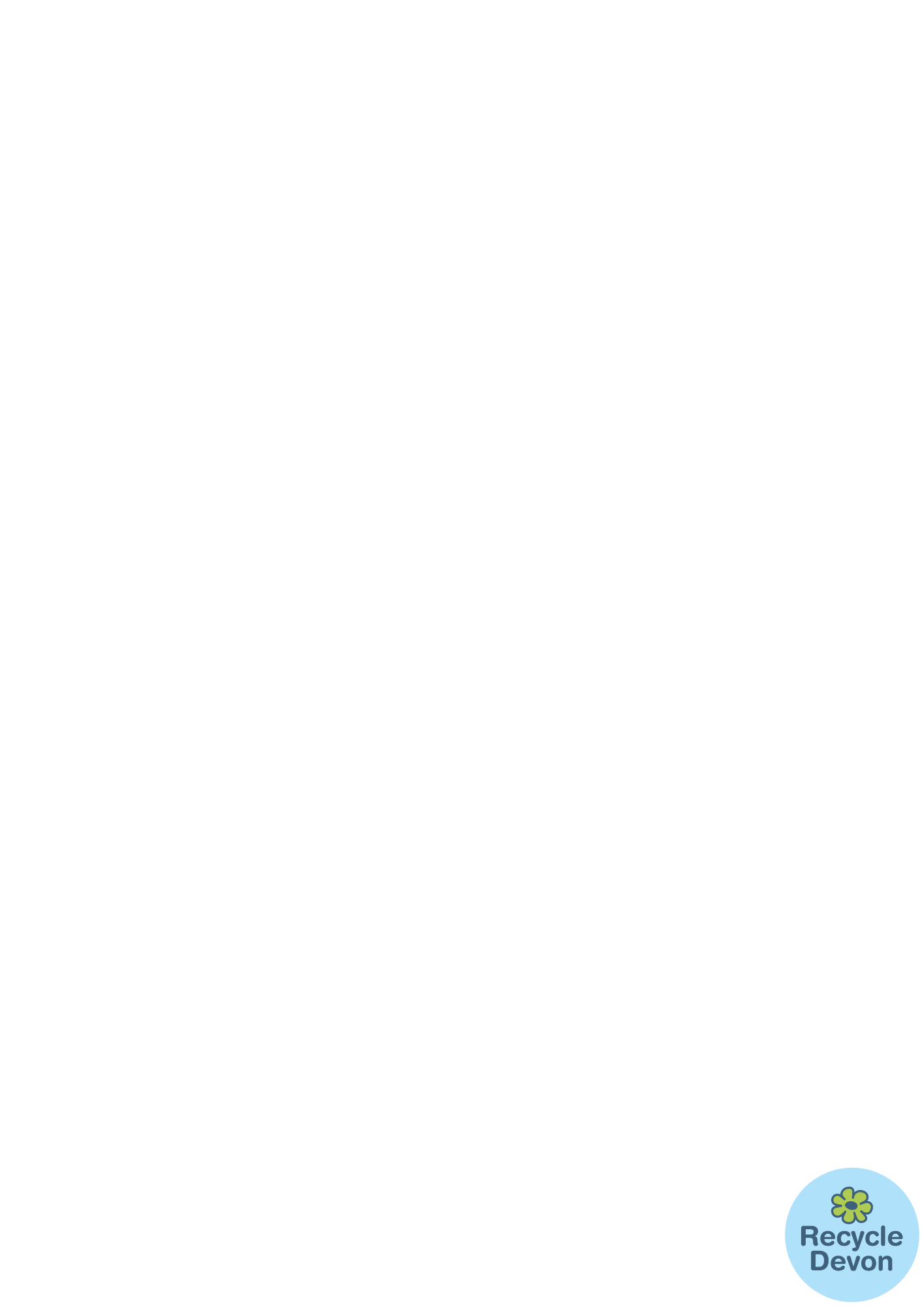 Travel and carbon footprint for metal ore mining and extraction compared to the recycling of metal packaging.
Using world maps to track carbon footprints  in life cycle analysis of aluminium and steel can processing.
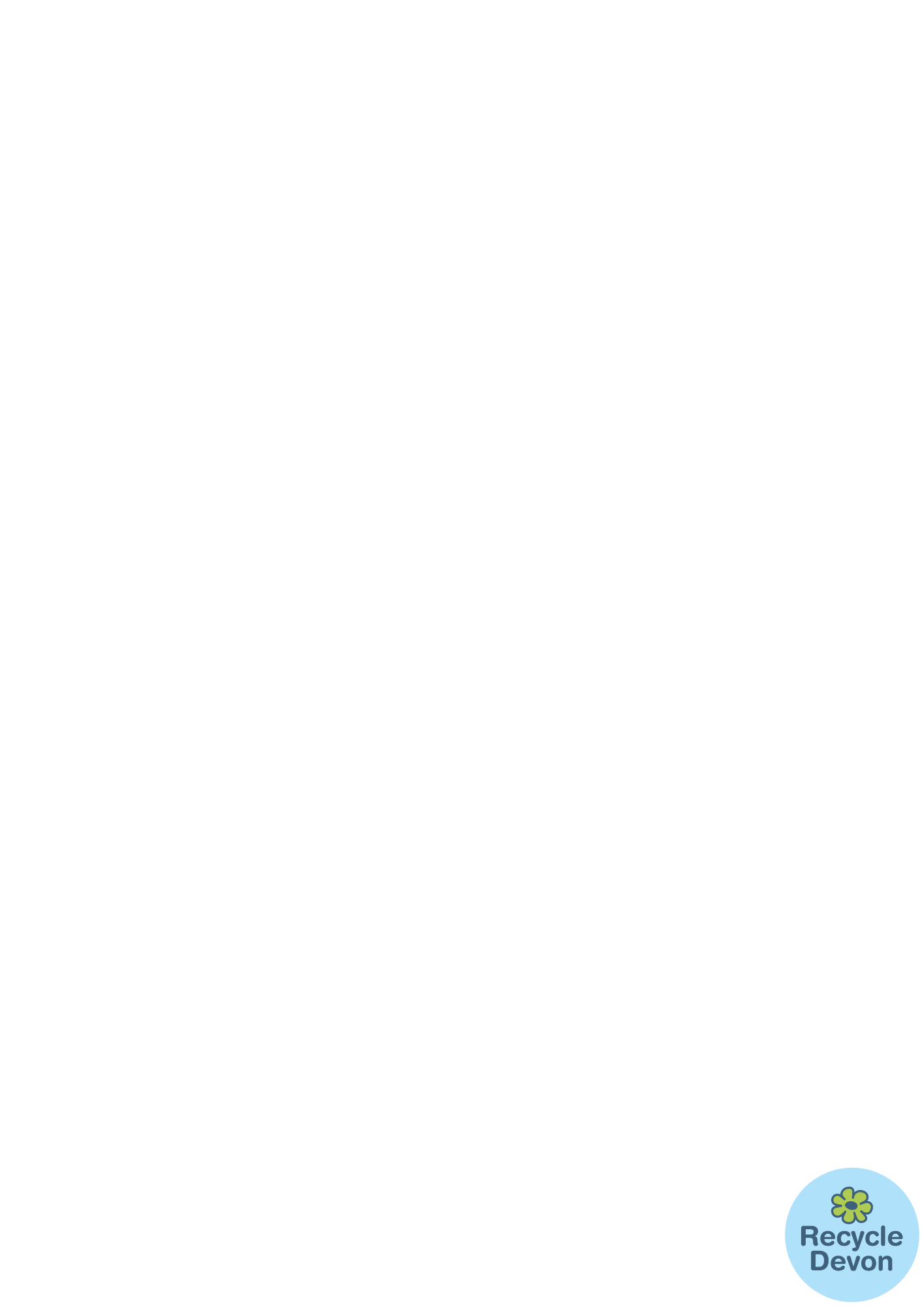 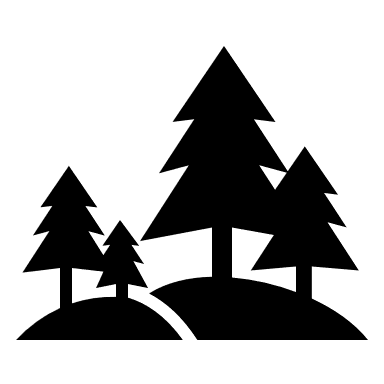 Raw Material Extraction
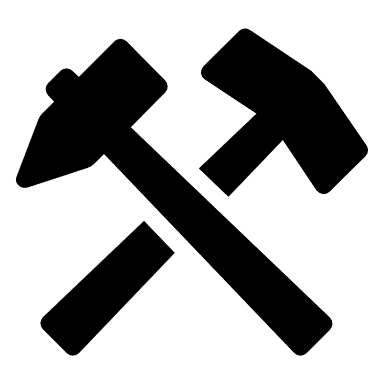 Material Processing
Life Cycle Analysis
Recycling
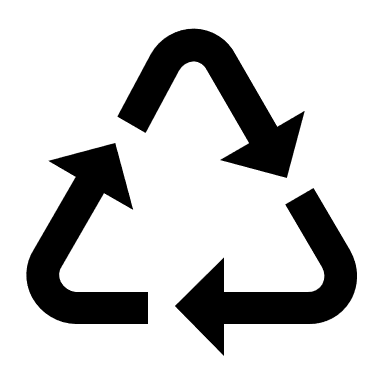 Life cycle analysis is an investigation into the environmental impacts of the process of creating something right from the start, where the raw materials of the product are mined from the ground  through to it’s disposal – this is called cradle to grave.
In the circular economy it is more important to consider this as cradle to cradle.
Product use
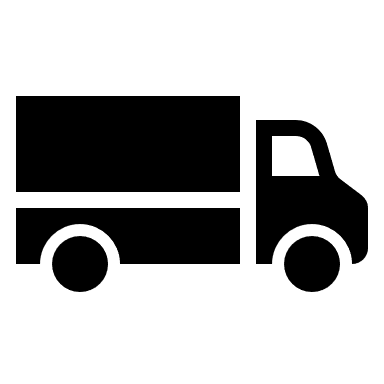 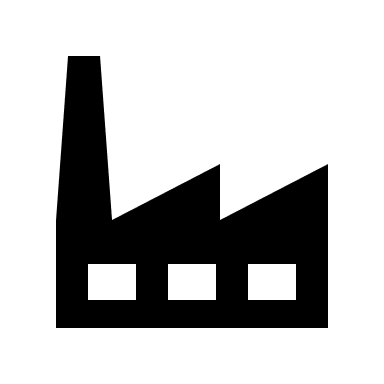 Distribution
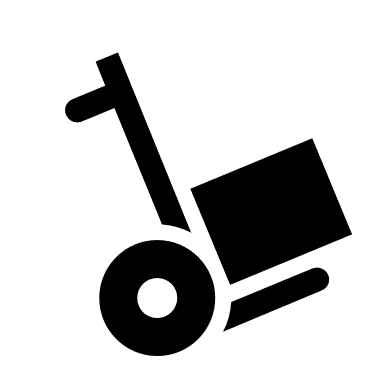 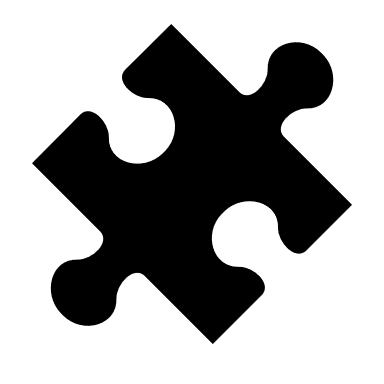 Manufacturing
Assembly
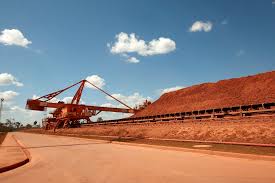 Mined as bauxite in northern Brazil


Transported via a long distance bauxite slurry pipeline

Bauxite refined into alumina in northern Brazil

 Alumina powder shipped to Bahrain for processing
Aluminium Production - travel
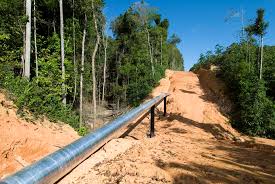 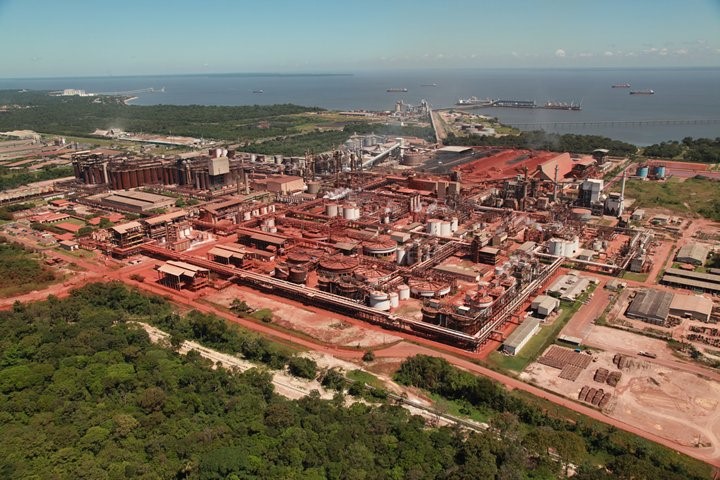 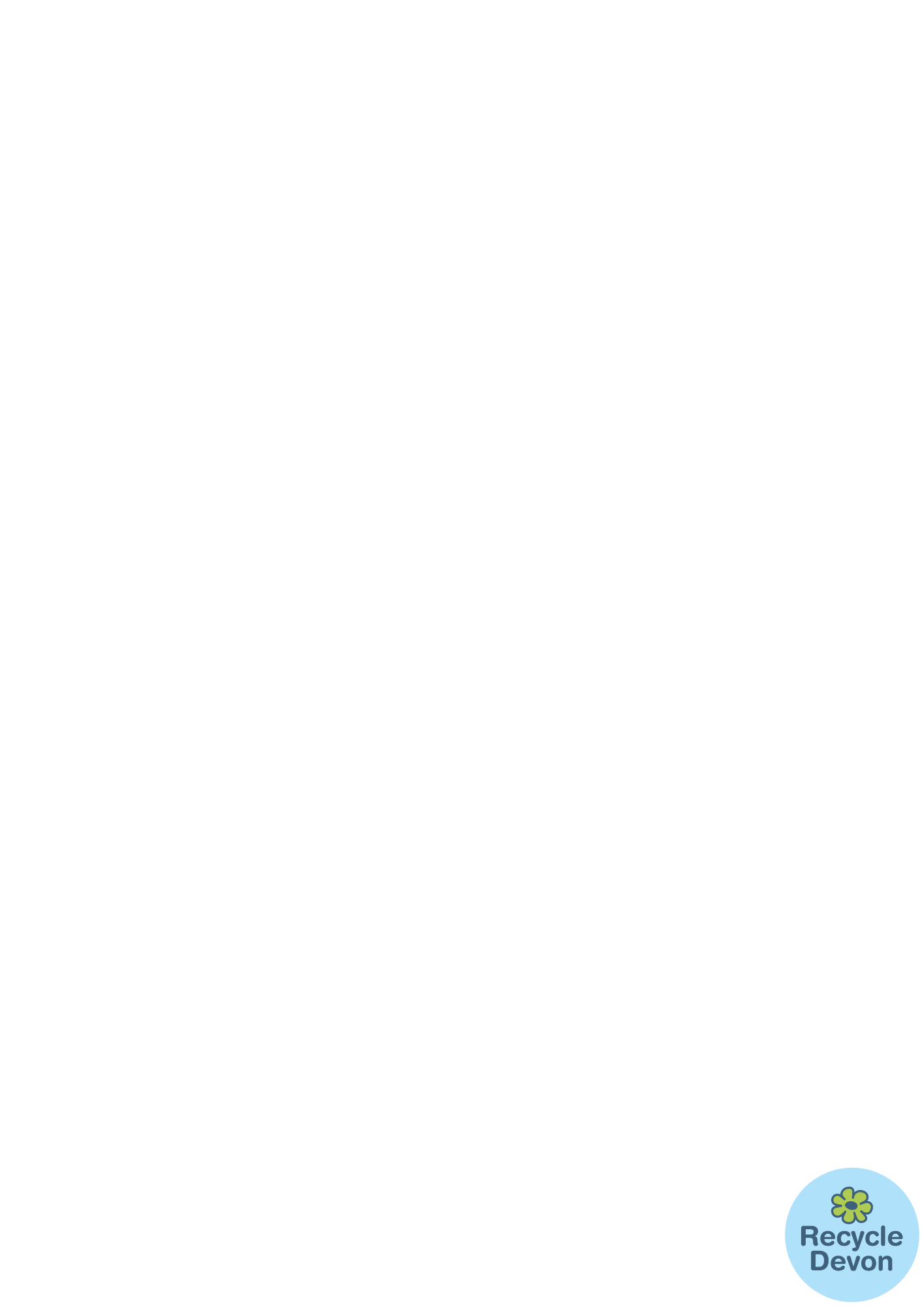 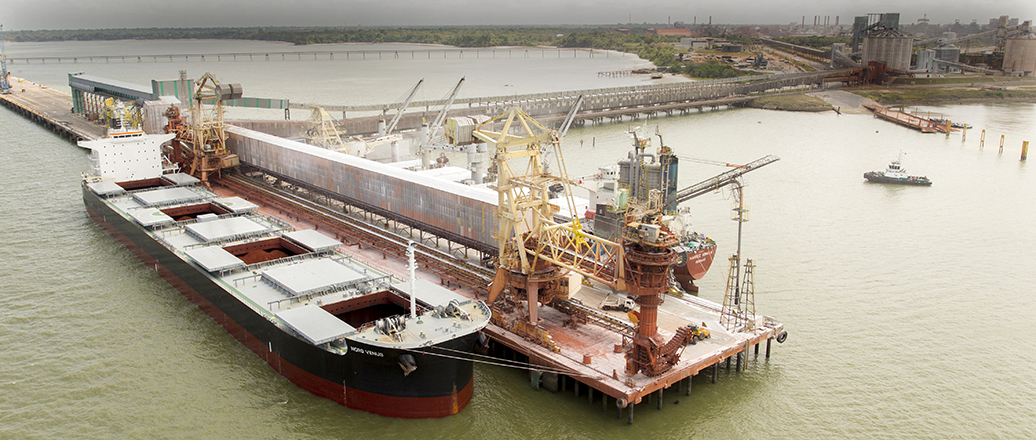 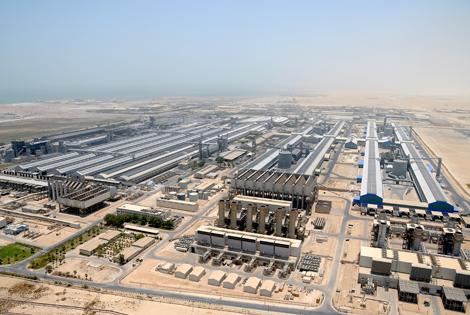 Processed via electrolysis in Bahrain into ingot of aluminium.

Transported via ship to a rolling factory in the UK, then transported by lorry to can factory in the UK.

Turned into cans for fizzy drinks in beverage can factory in Leicester. Filled with drinks at a separate factory.

 Transported to warehouses then distributed to shops by lorry.
Aluminium Can Production - travel
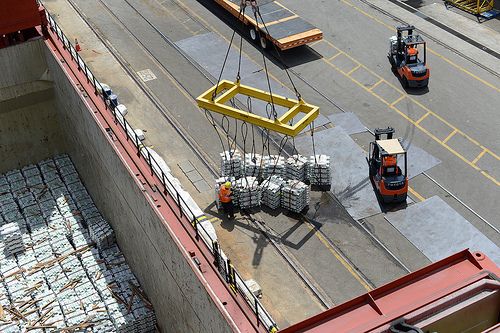 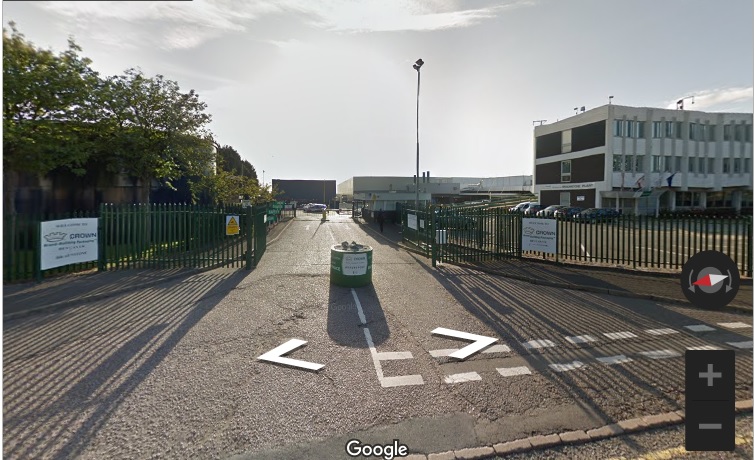 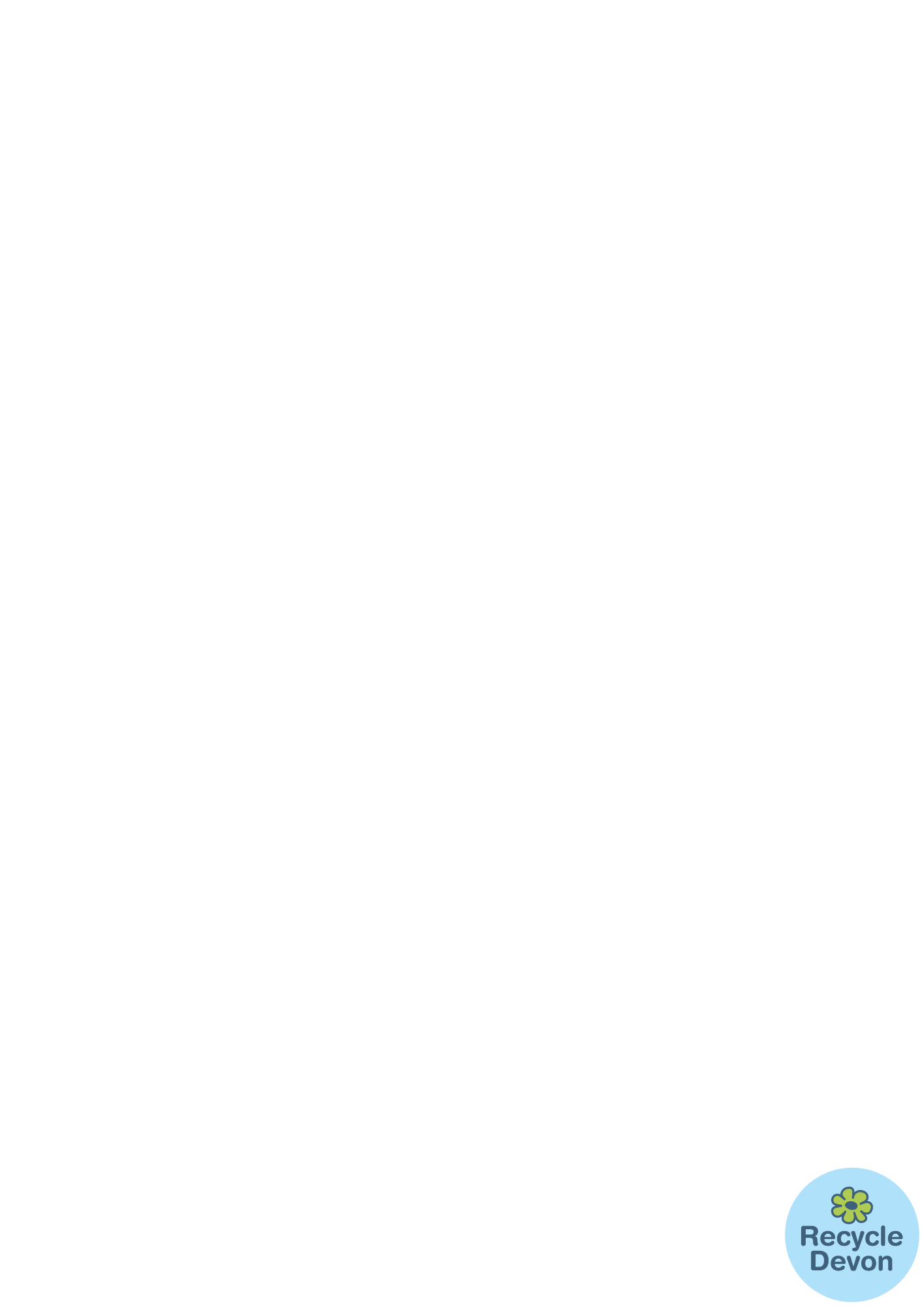 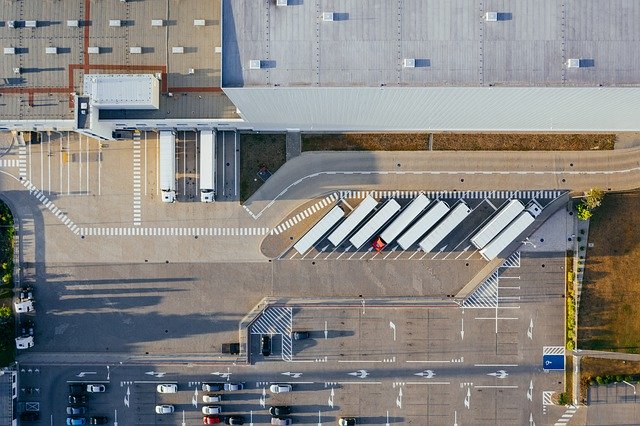 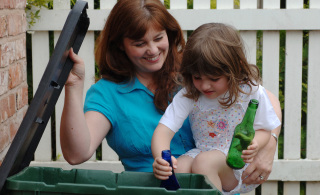 Recycled by consumer at kerbside
Transported via recycling truck to sorting facility
Transported by truck to recycling facility in Warrington
Turned into cans for fizzy drinks in beverage can factory in Leicester. Filled with drinks at a separate factory.
 Transported to warehouses then distributed to shops by lorry.
Aluminium Can Recycling – can to can
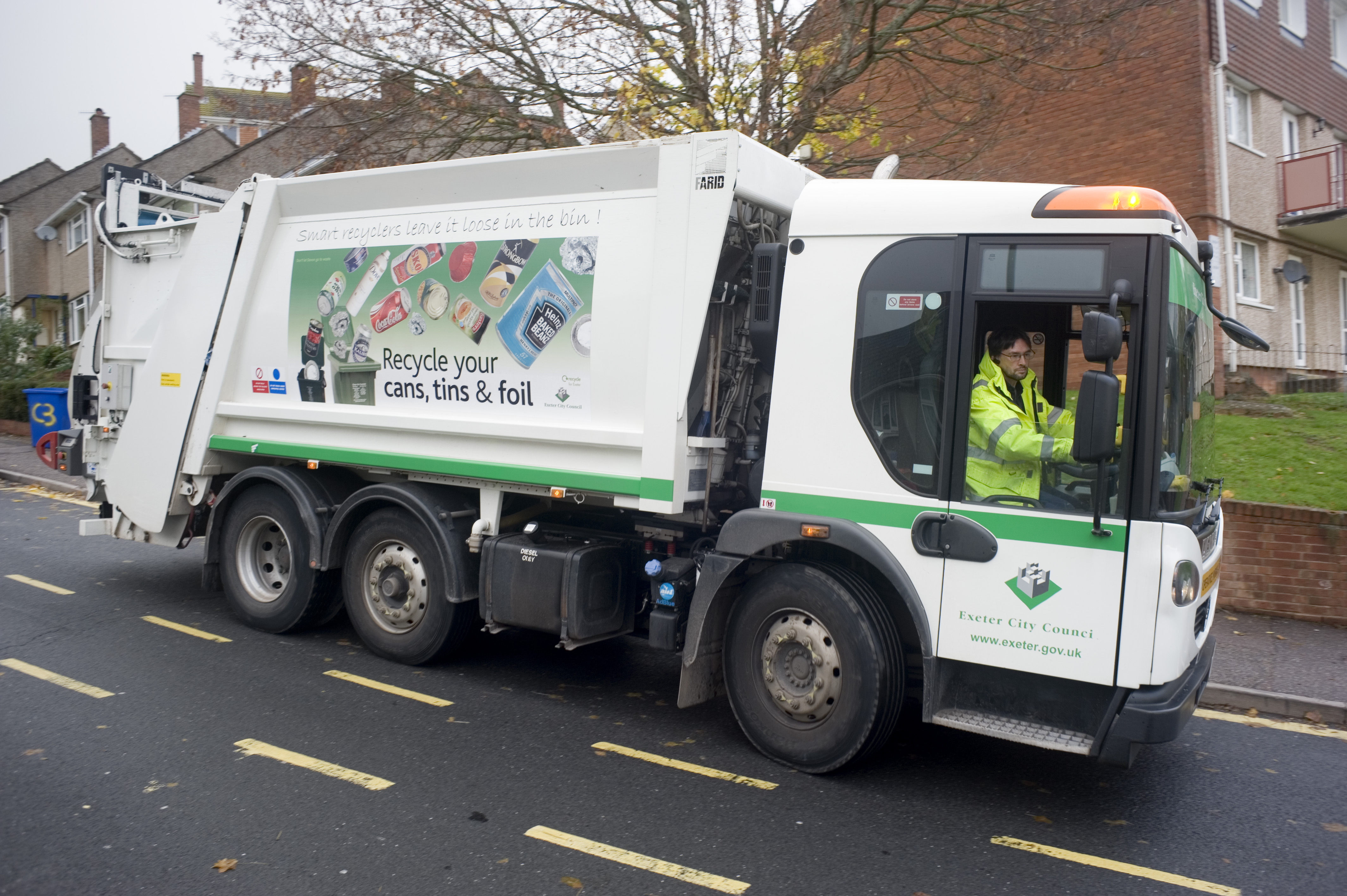 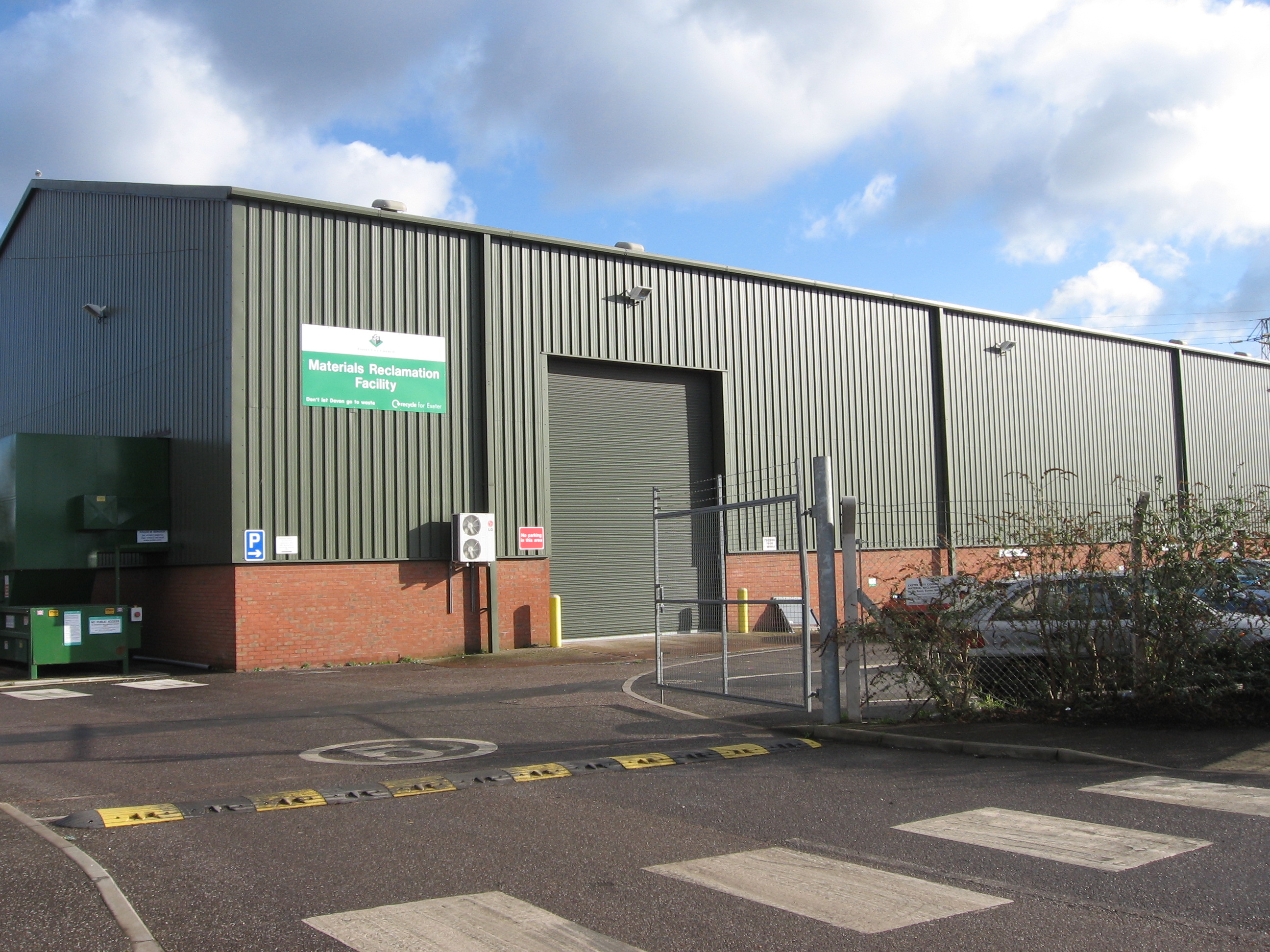 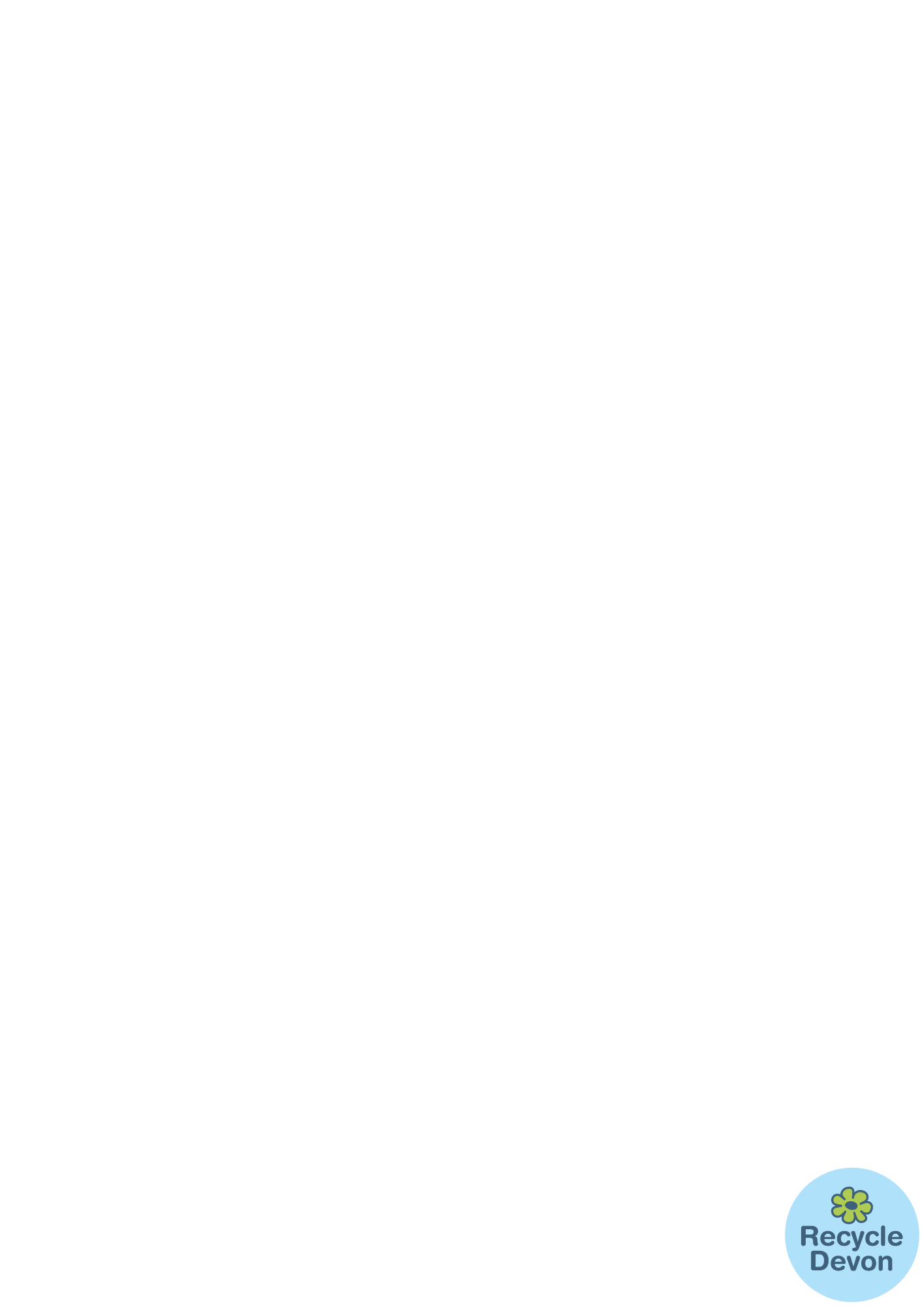 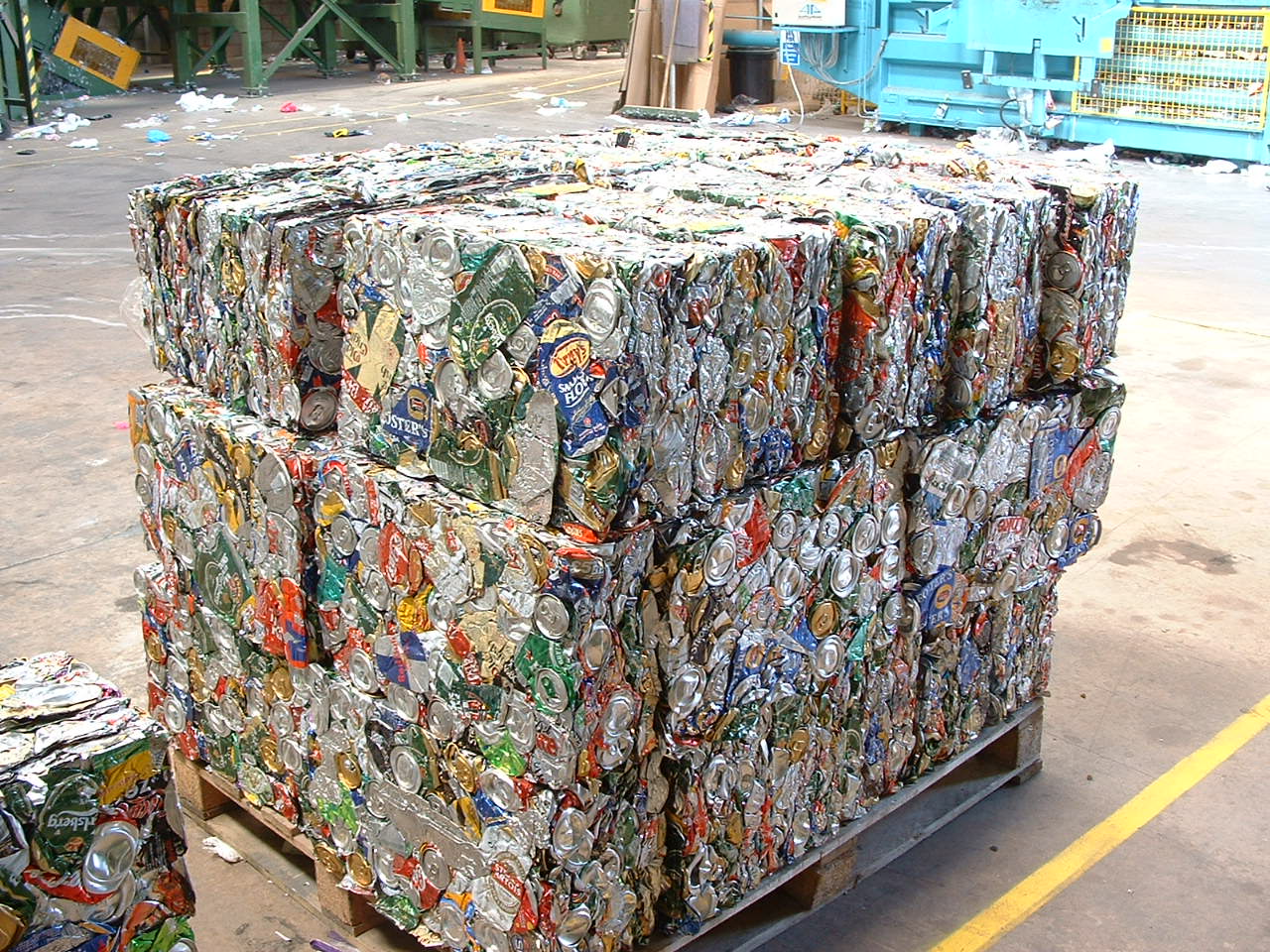 Turned into cans for fizzy drinks in beverage can factory in Leicester. 

Filled with drinks at a separate factory.

 Transported to warehouses then distributed to shops by lorry.
Aluminium Can Recycling – can to can
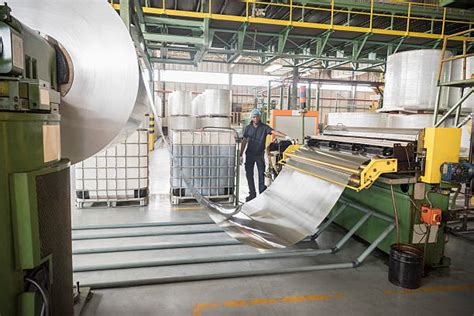 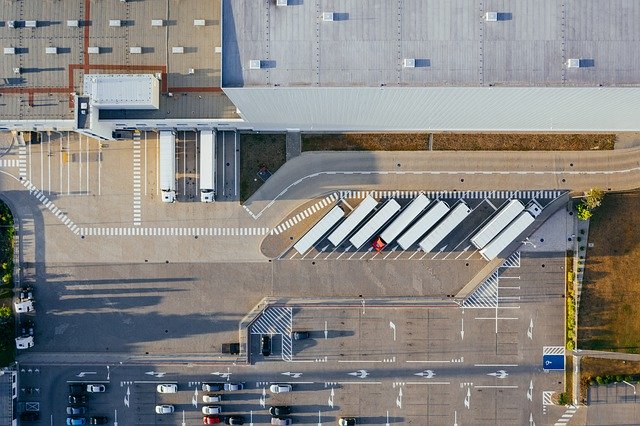 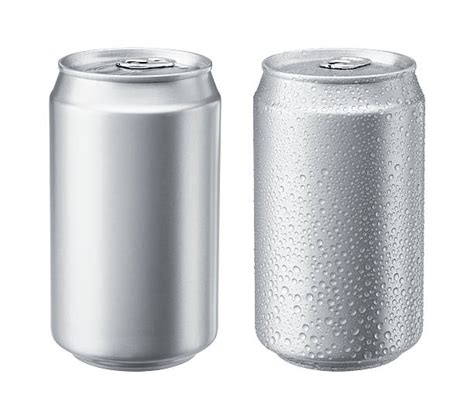 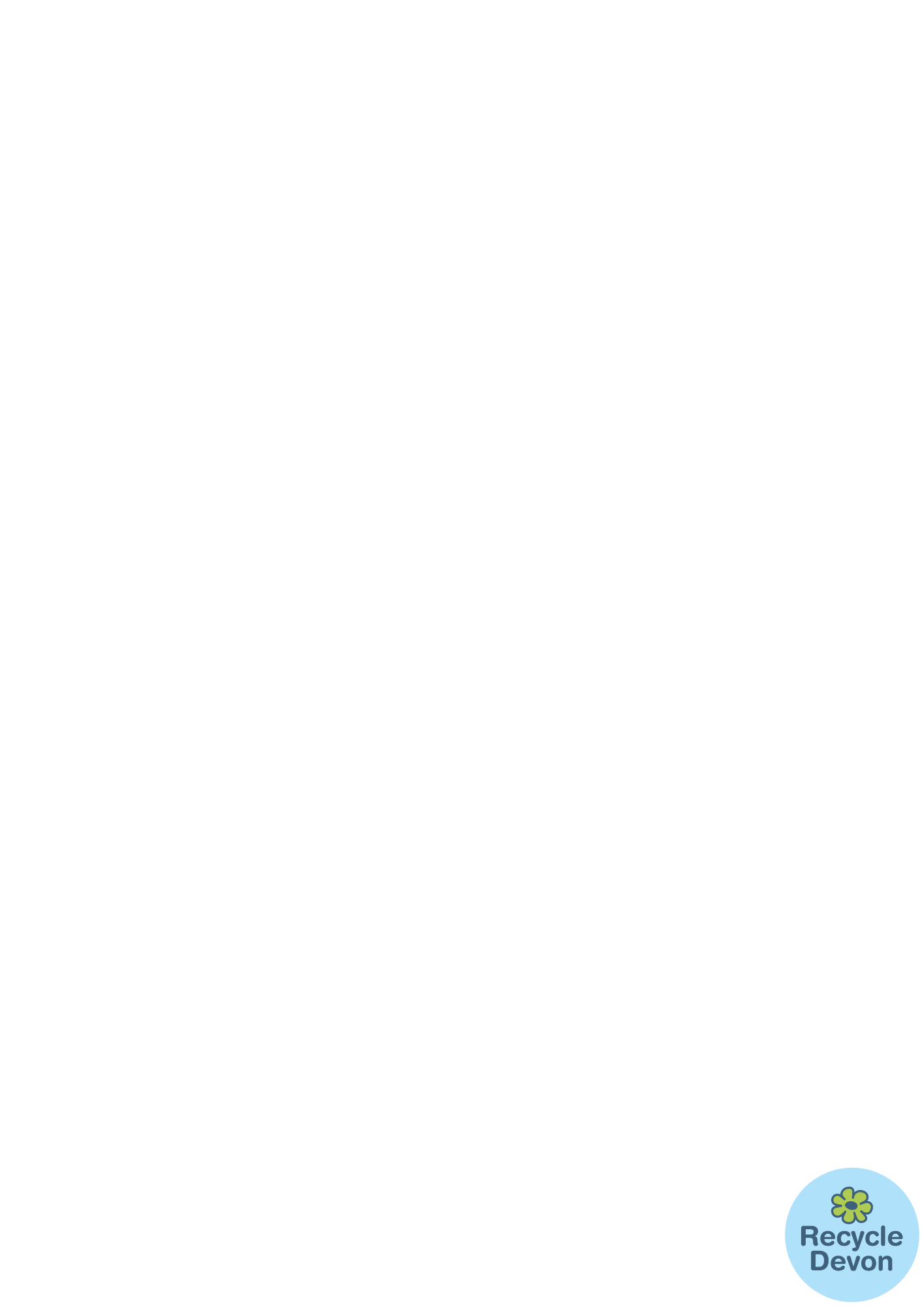 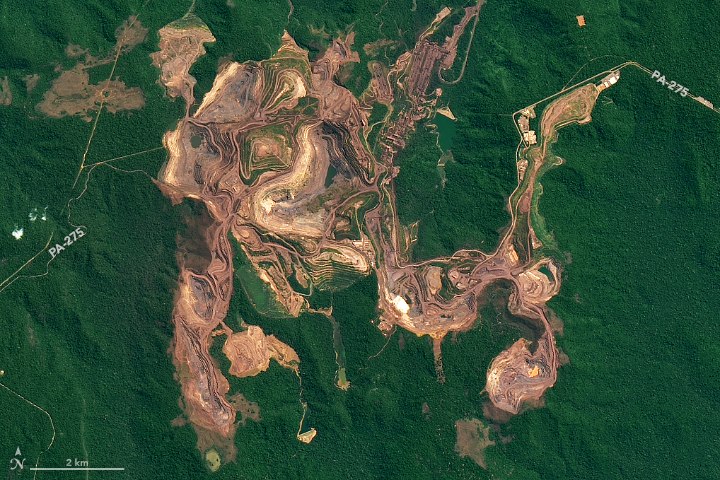 Mined as iron ore at Carajás mine in northern Brazil.

Iron ore pellets transported via railway to to the coast at São Luis. 

Iron ore pellets shipped to the UK for processing into steel sheets for packaging.

 Iron ore pellets processed into steel in a series of blast furnaces at Port Talbot steelworks in South Wales.
Iron Extraction and Steel Production - travel
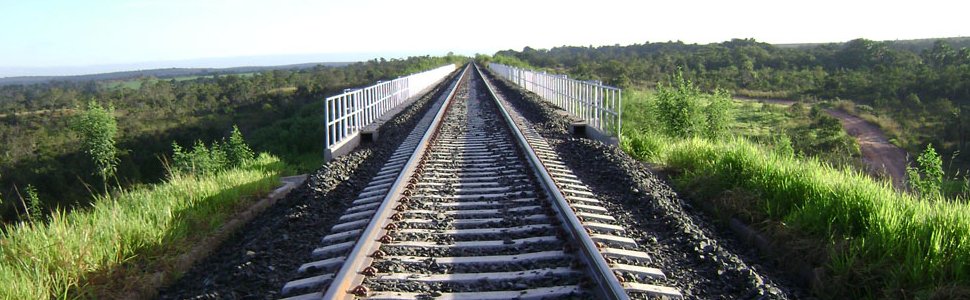 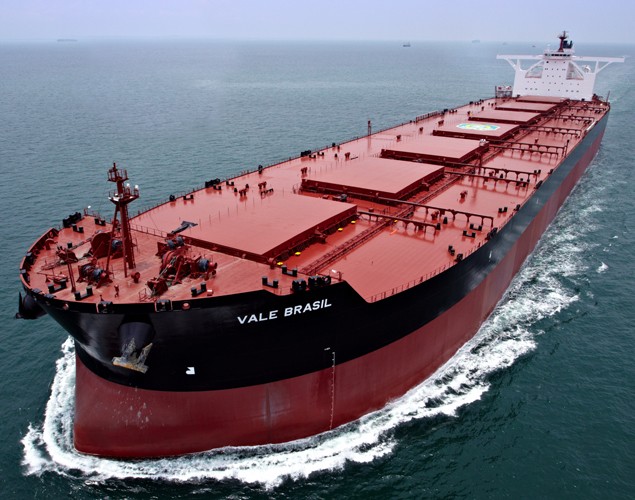 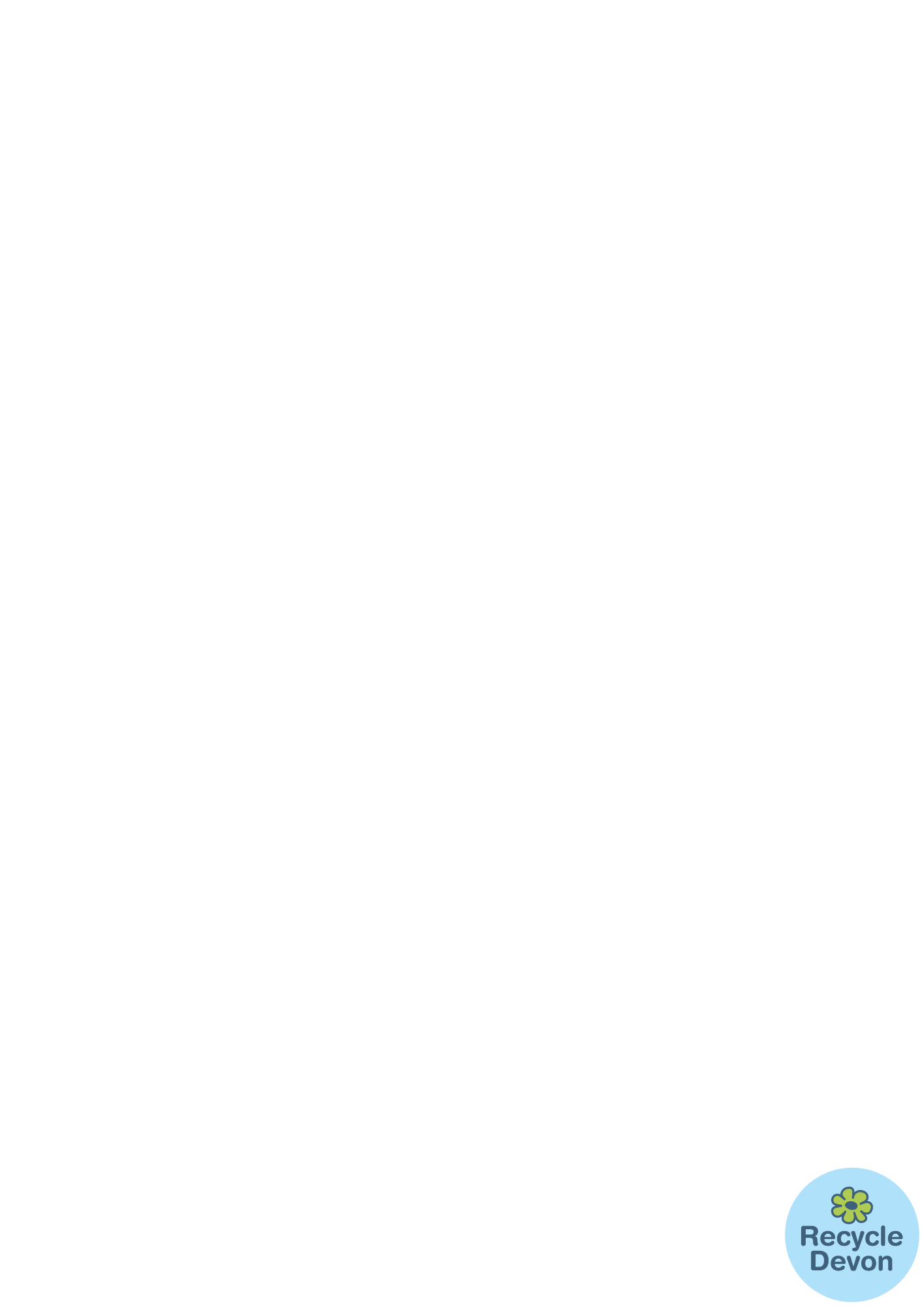 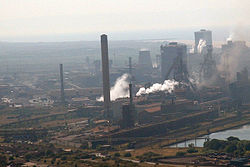 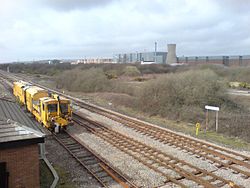 Hot rolled steel  from Port Talbot steelworks is transported via train or truck to Trostre steel packaging plant in Llanelli.

The packaging steel plate is taken to Wisbech, Cambs, turned into cans and then transported to factories like Heinz in Wigan by truck.

Filled with baked beans at a factory like the biggest in the world owned by Heinz in Wigan.


 The filled cans are transported to warehouses then distributed to shops by lorry.
Steel Can Production - travel
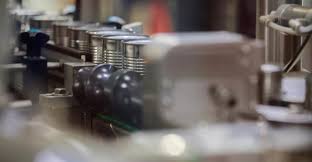 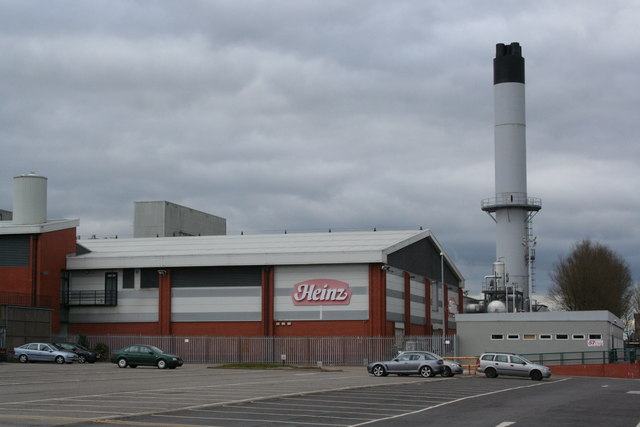 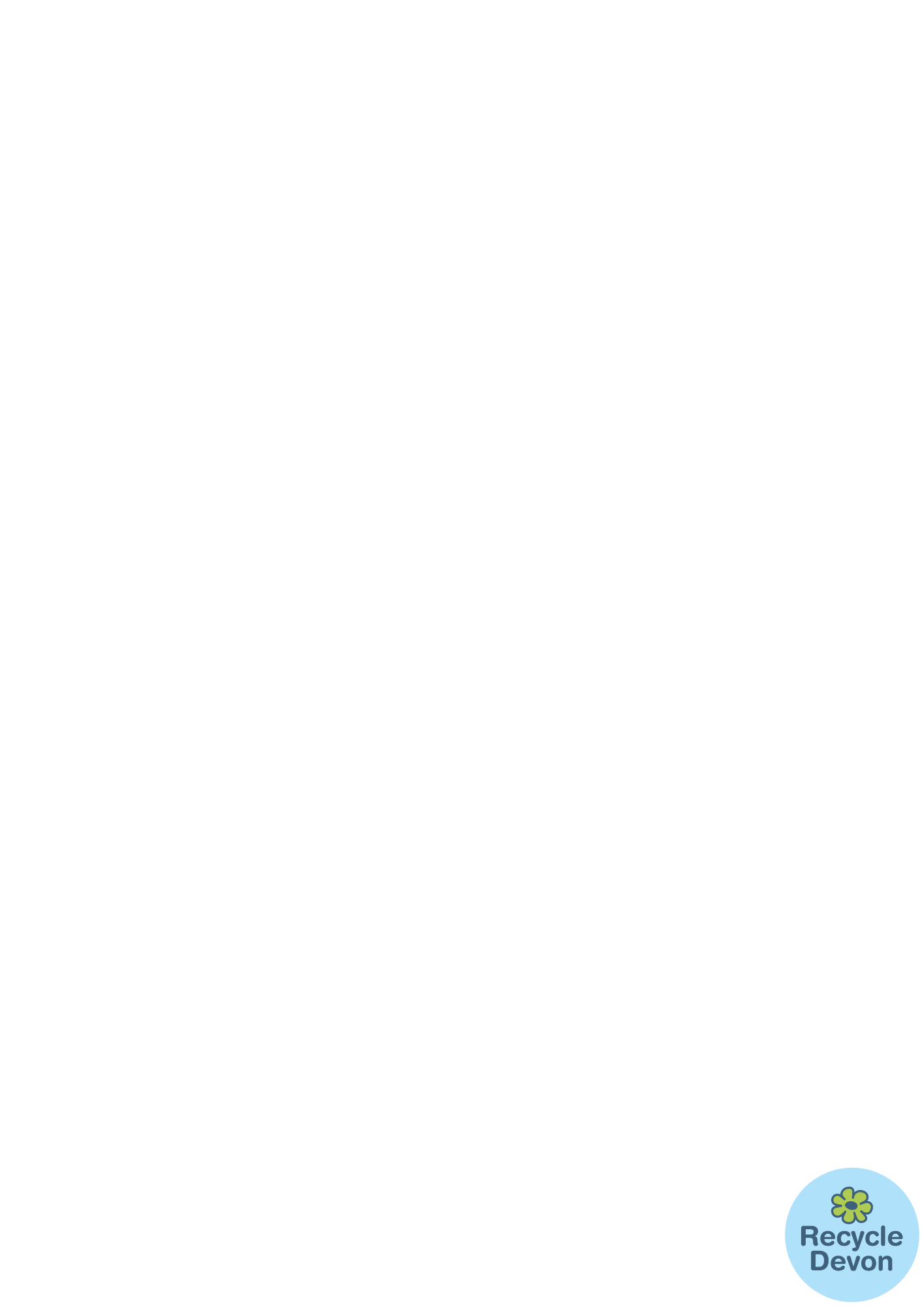 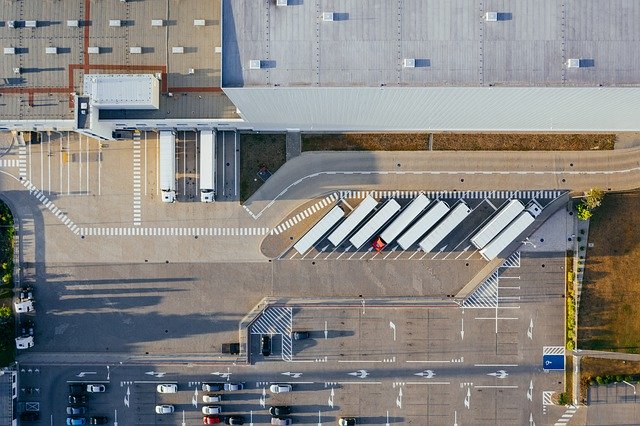 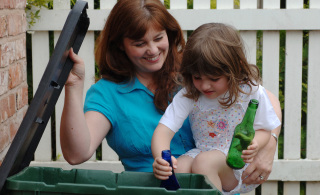 Recycled by consumer at kerbside

Transported via recycling truck to sorting facility

Sorted at a recycling plant

Transported by truck to recycling facility in  South Wales
Steel Can Recycling
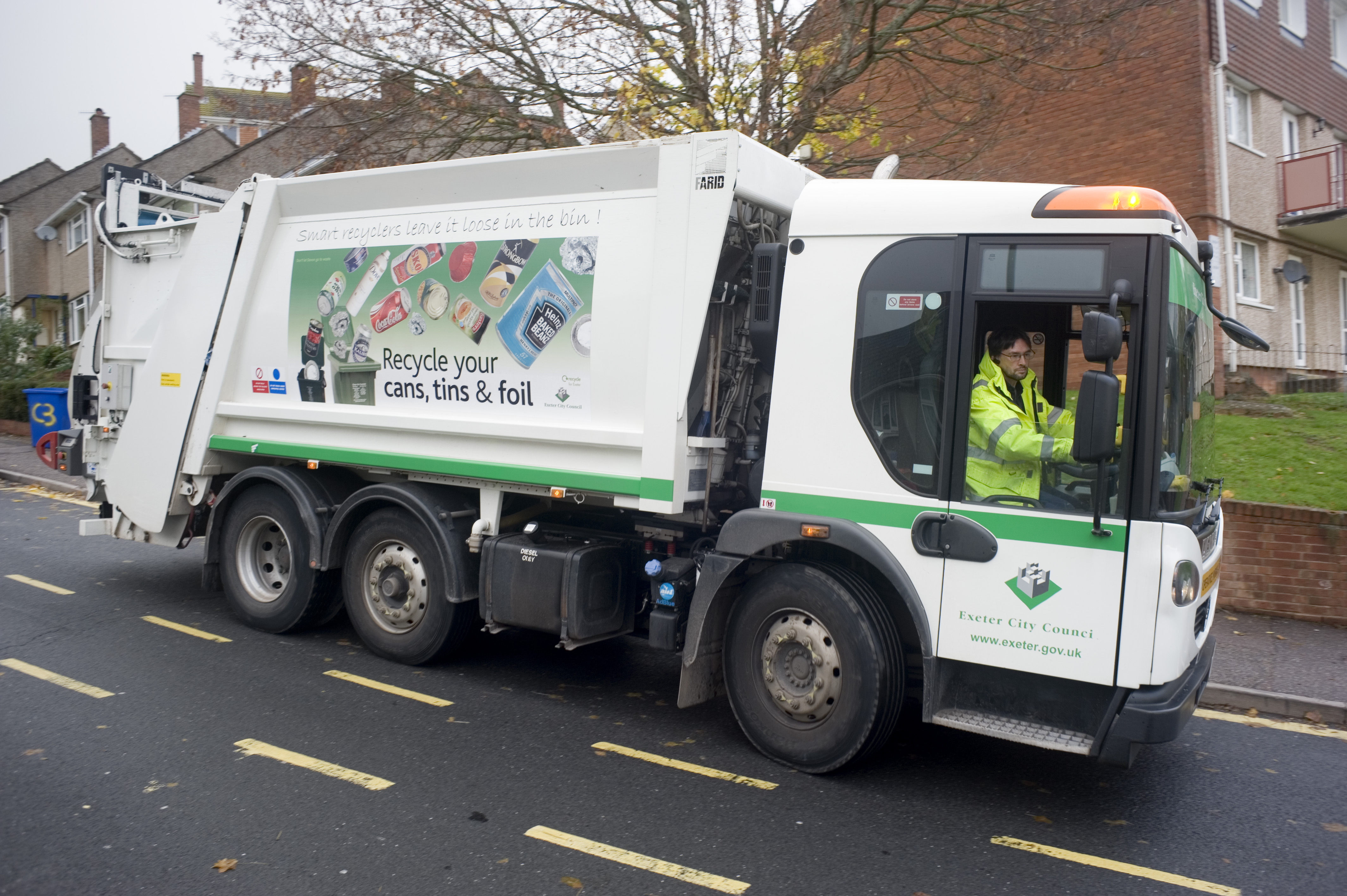 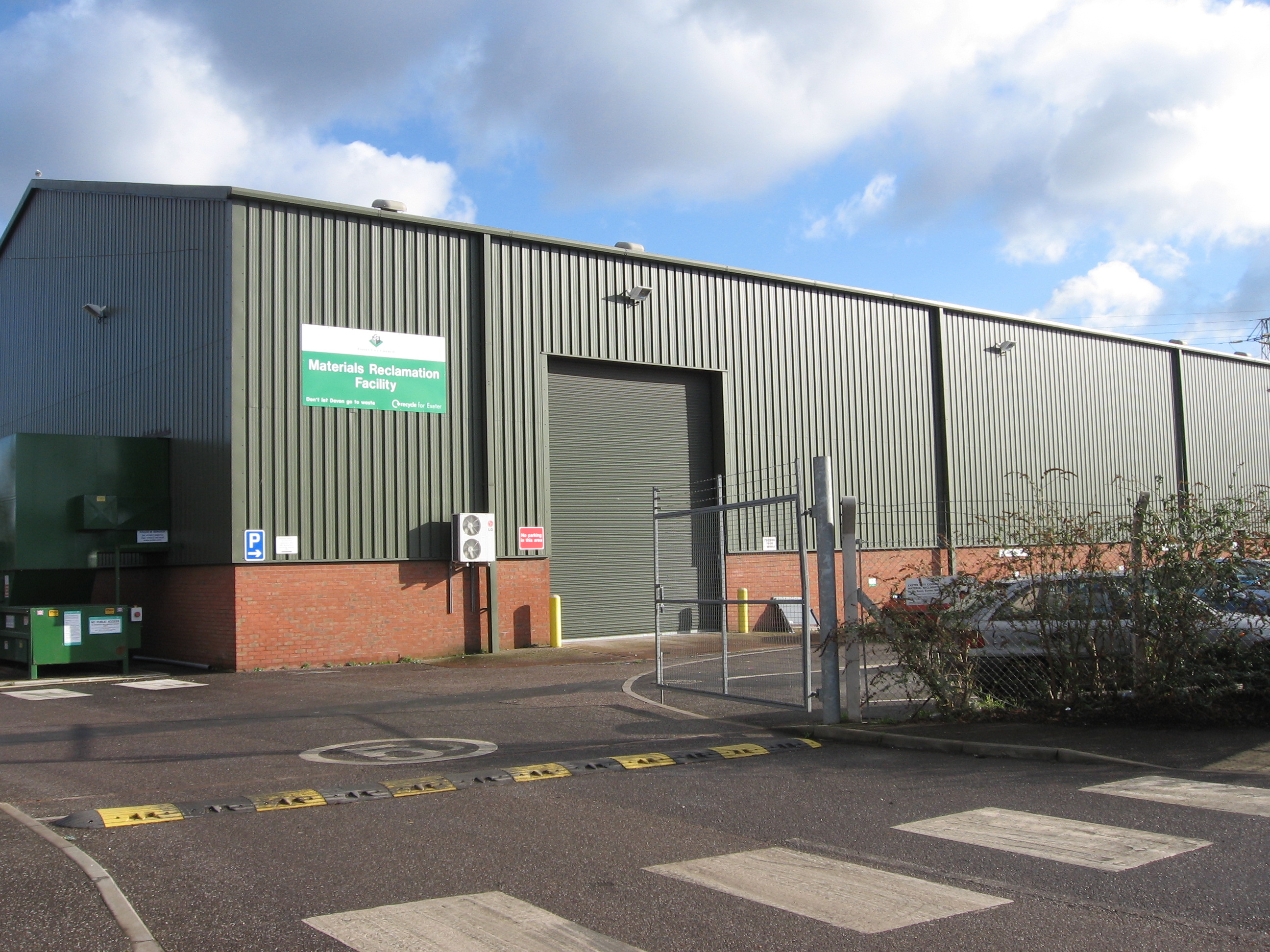 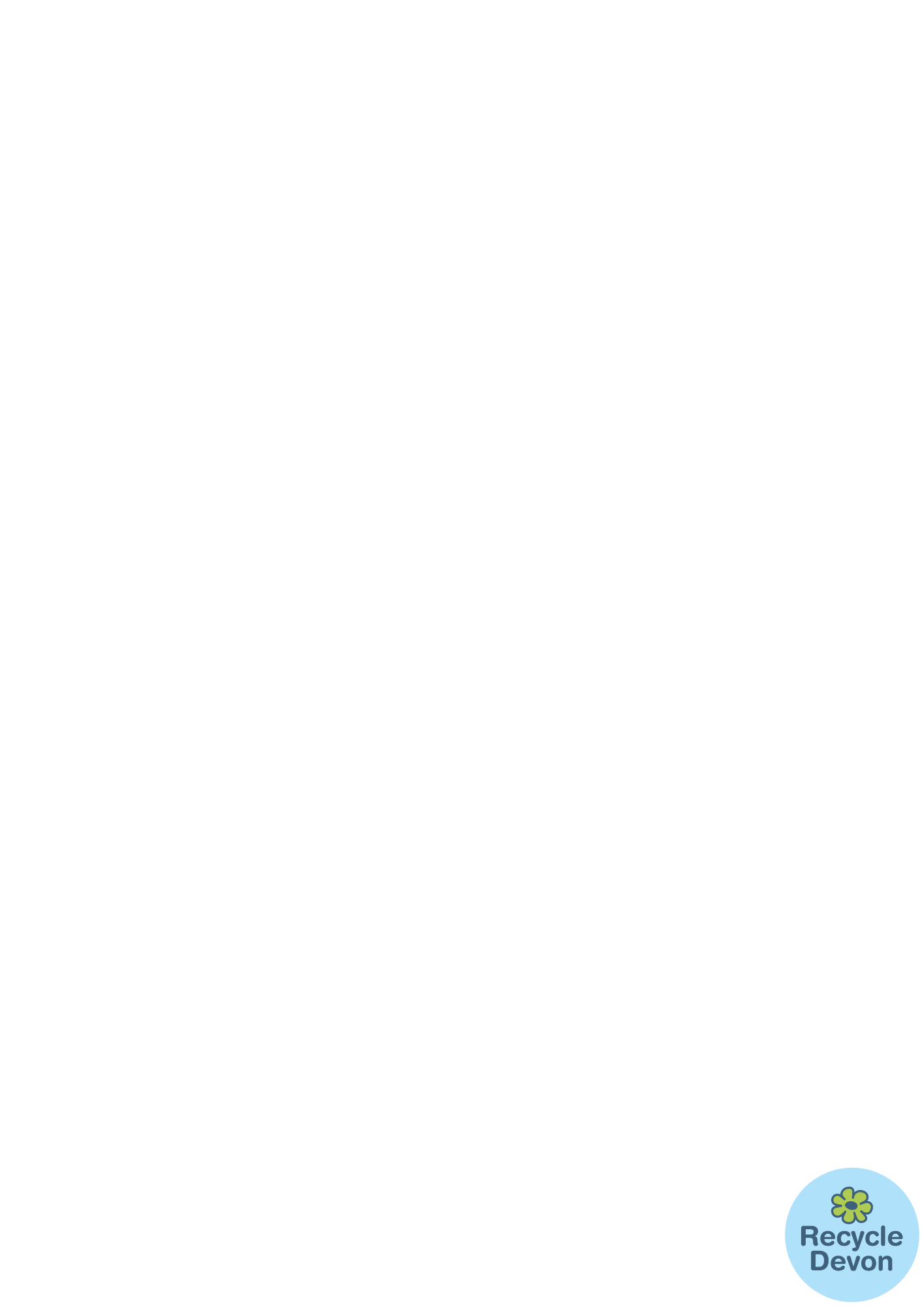 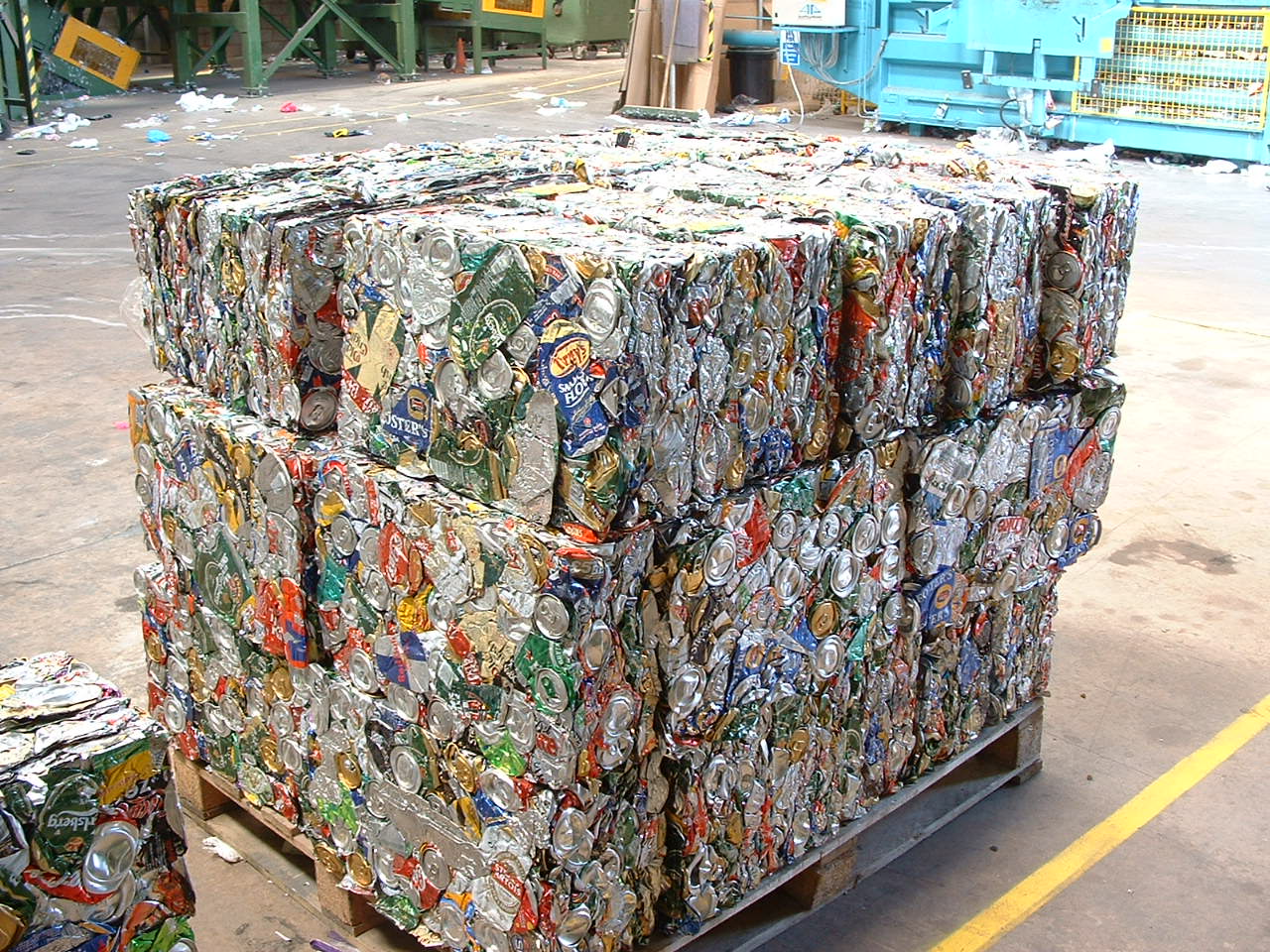 Turned into cans for baked beans (again) in can factory in Wisbech.
 Filled with more baked beans at a separate factory.
 Transported to warehouses then distributed to shops by lorry.
Steel Can Recycling
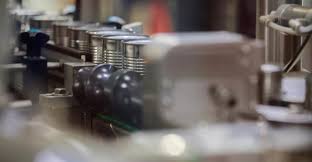 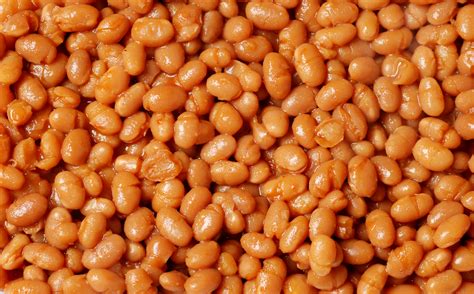 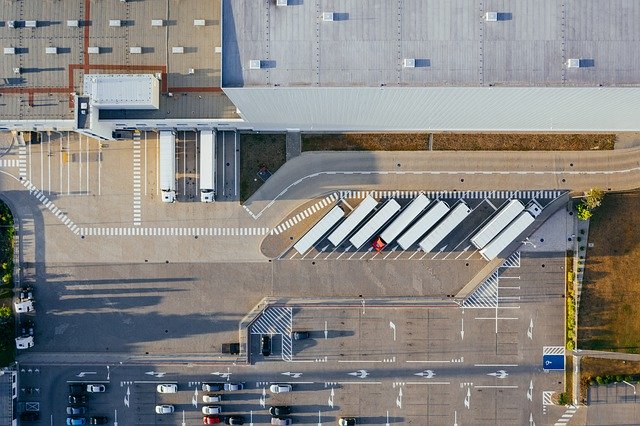 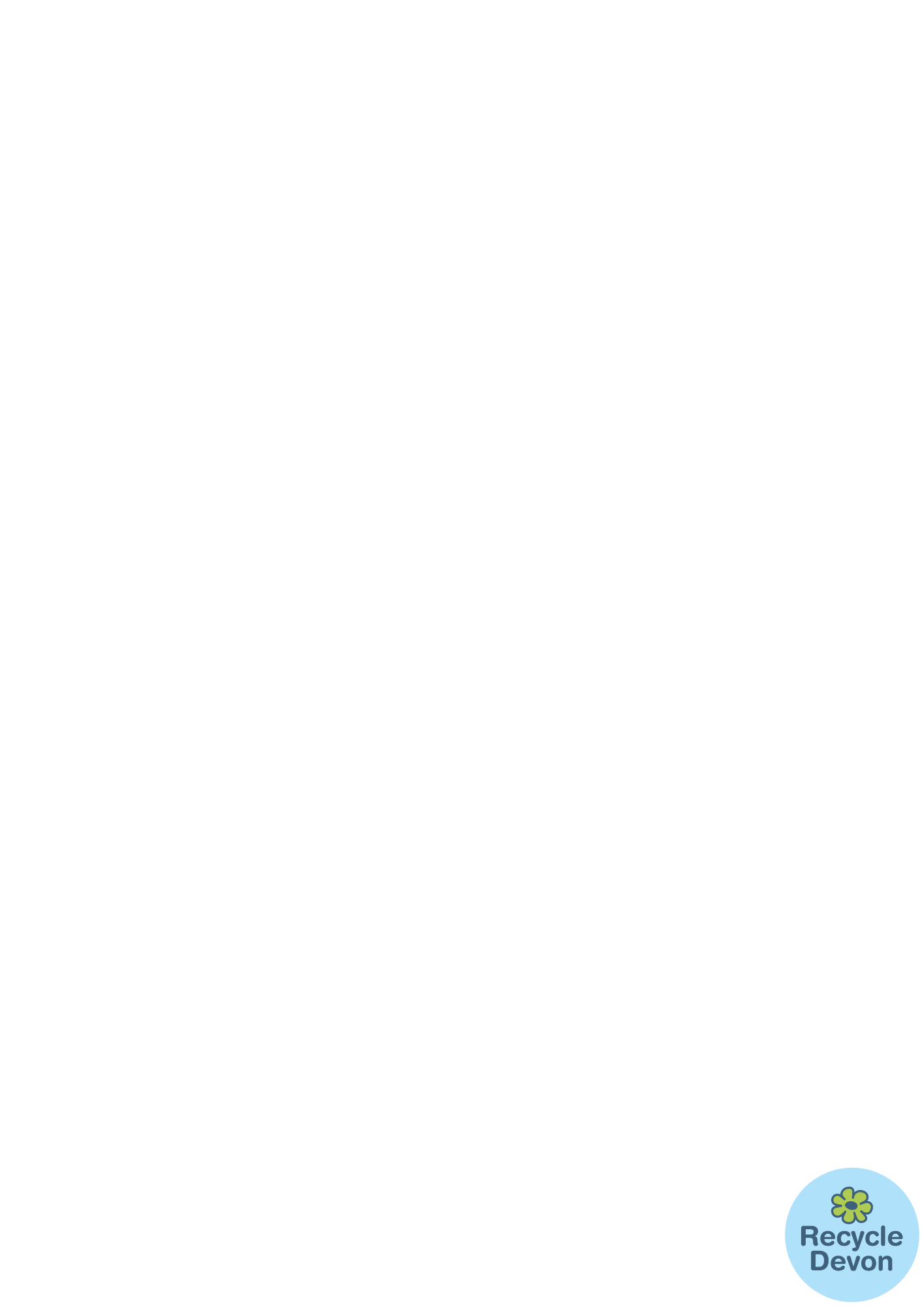 Circular economy
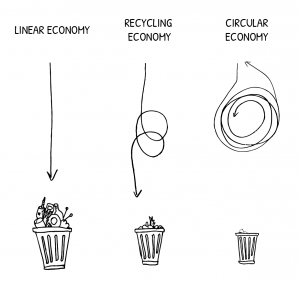 A circular economy is a substitute for our current linear economy.
This means we keep using our resources within our system for as long as possible.
Reuse many times before we discard items;
Then recycle and regenerate products at the end of their life.
This keeps the energy and resources within our system
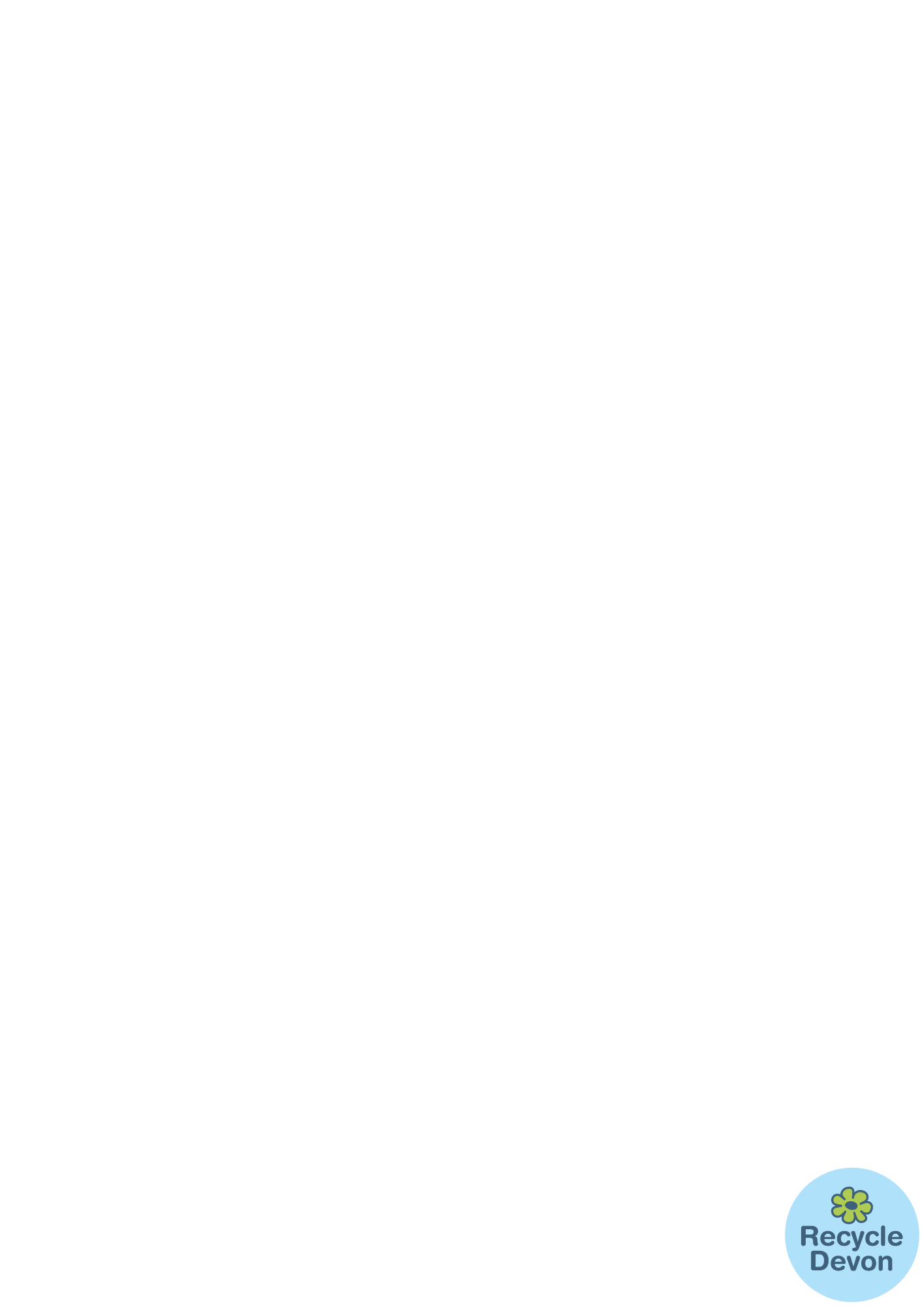 Carbon Footprints
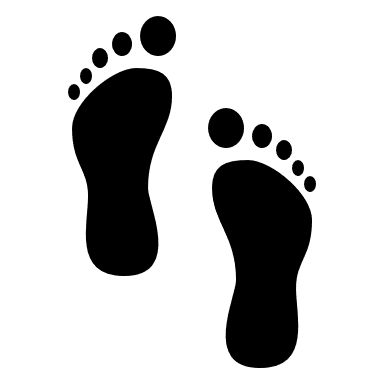 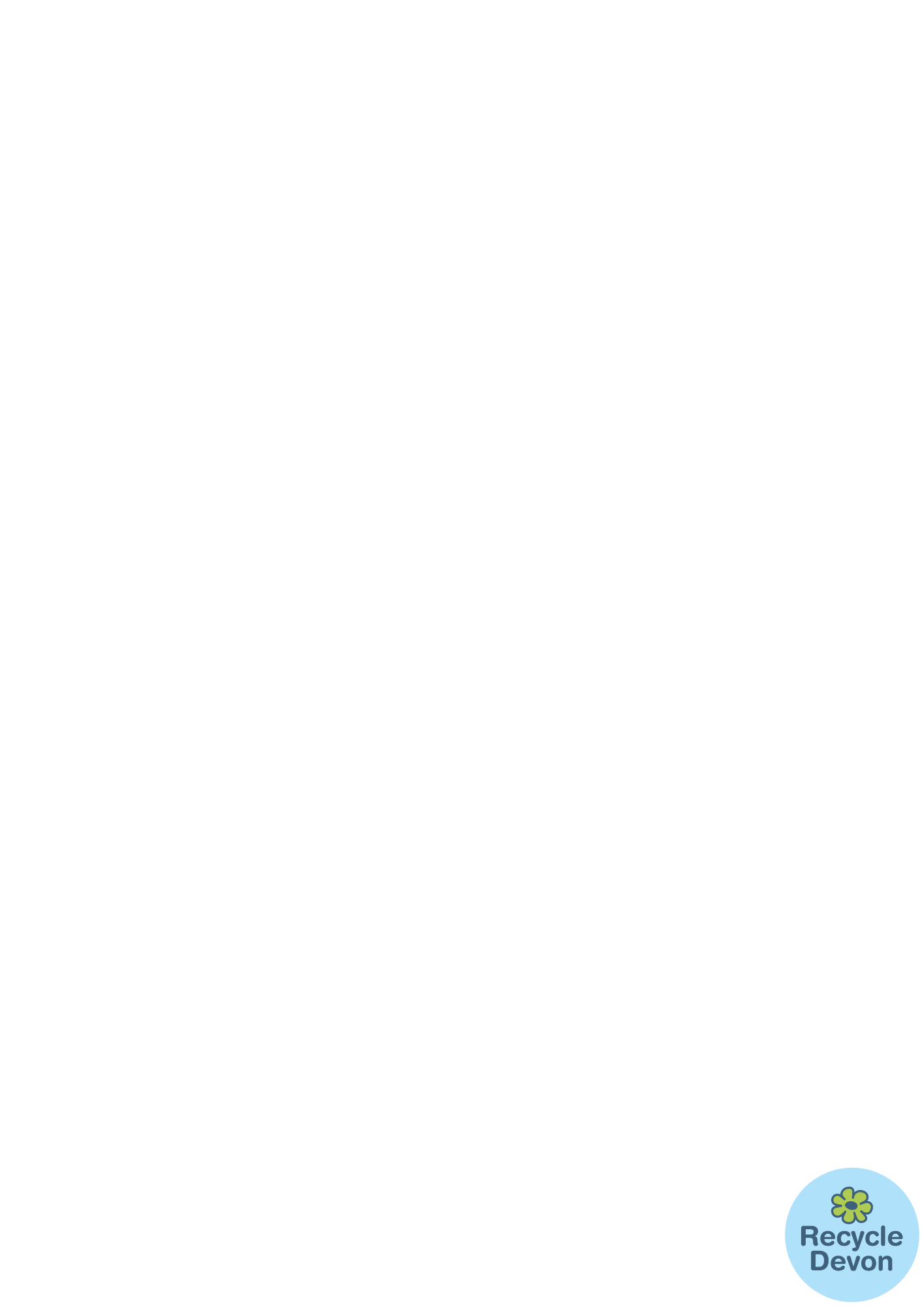 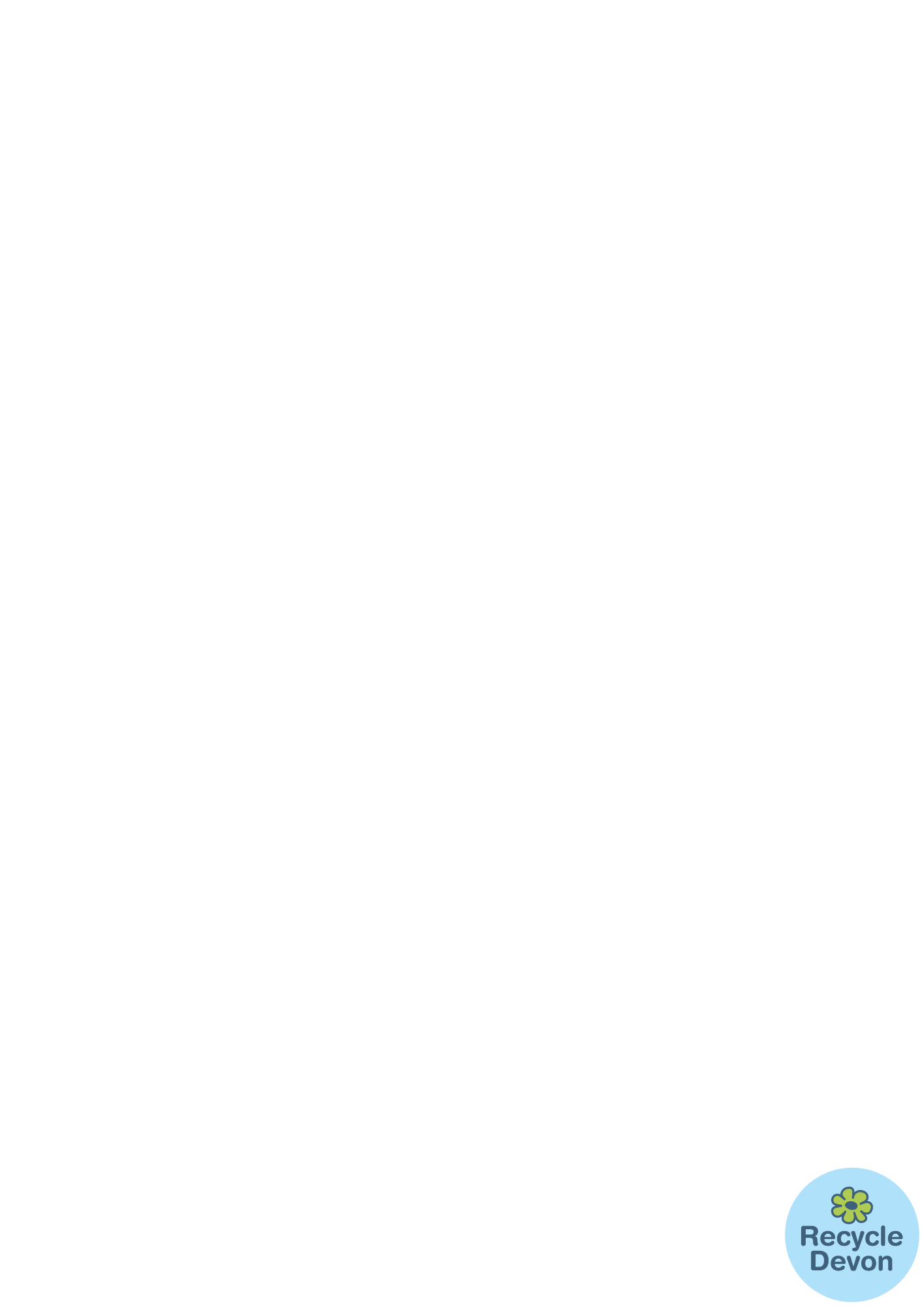 Distance travelled from raw material to consumer
Can you add up the miles travelled at each stage before it reaches the consumer?
[Speaker Notes: The average distance UK consumers travel to a supermarket is 2.3 miles.]
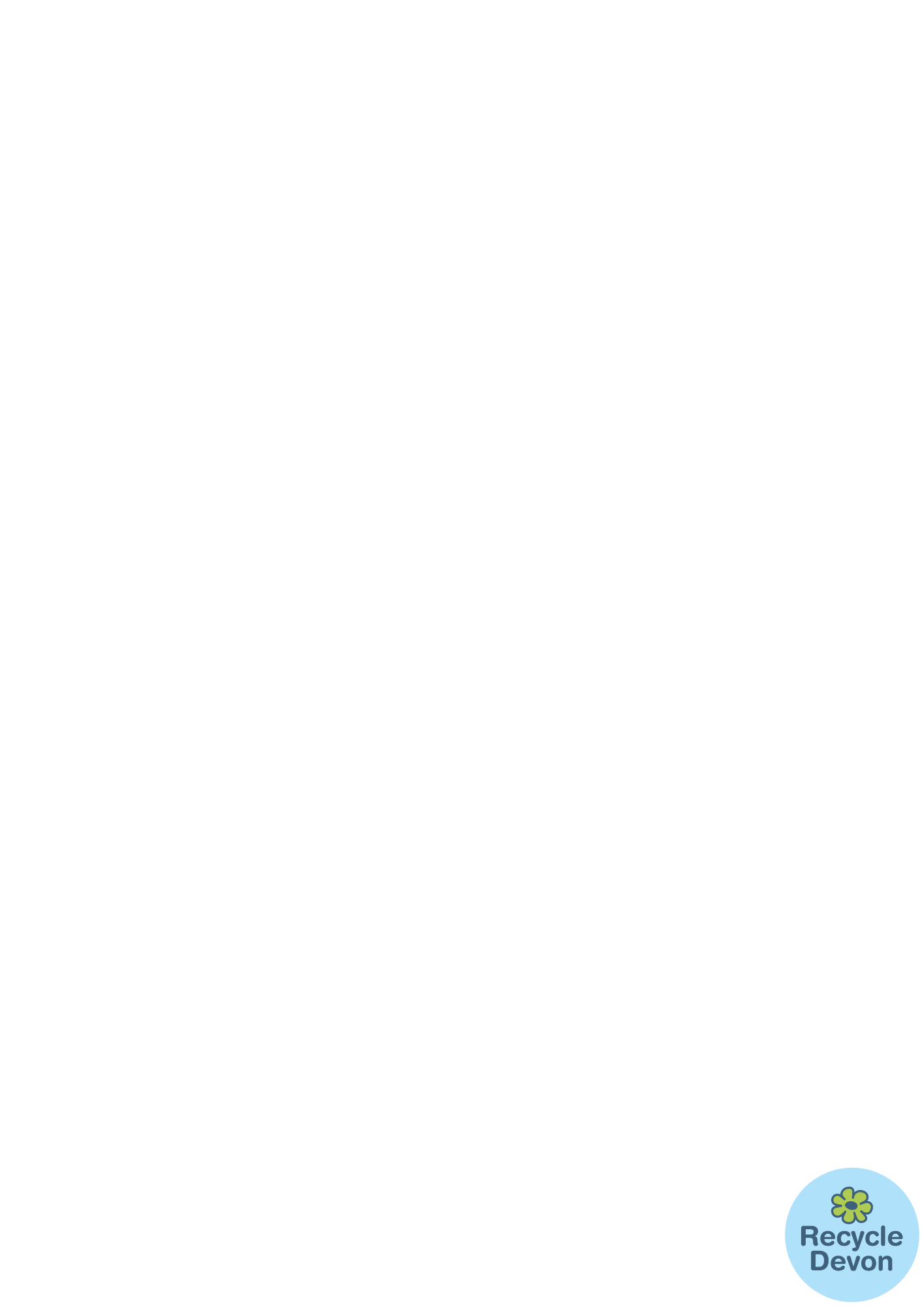 Distance travelled from recycling to new can
Can you add up the miles travelled at each stage before it reaches the consumer?
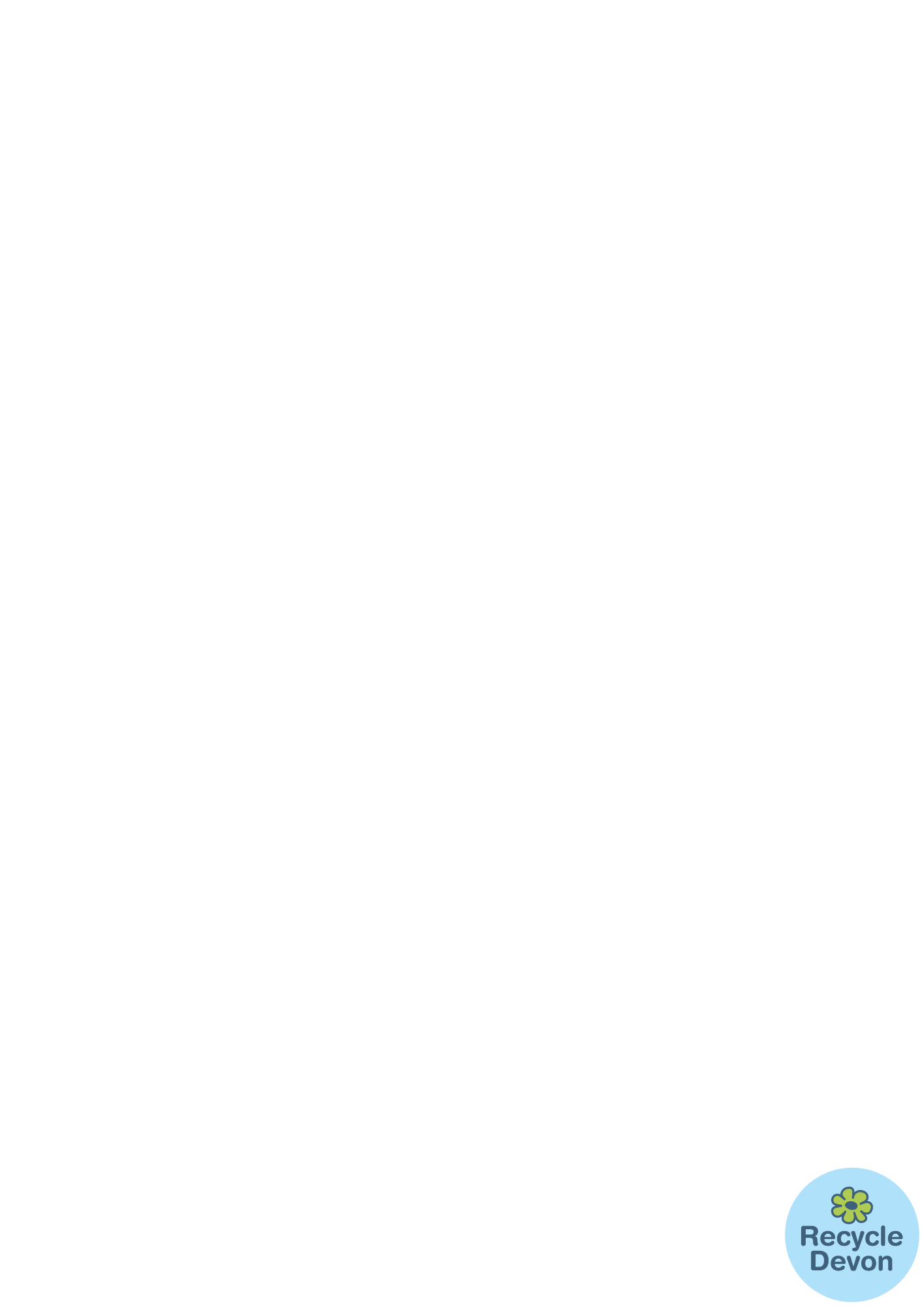 Distance travelled from raw material to consumer
Can you add up the miles travelled at each stage before it reaches the consumer?
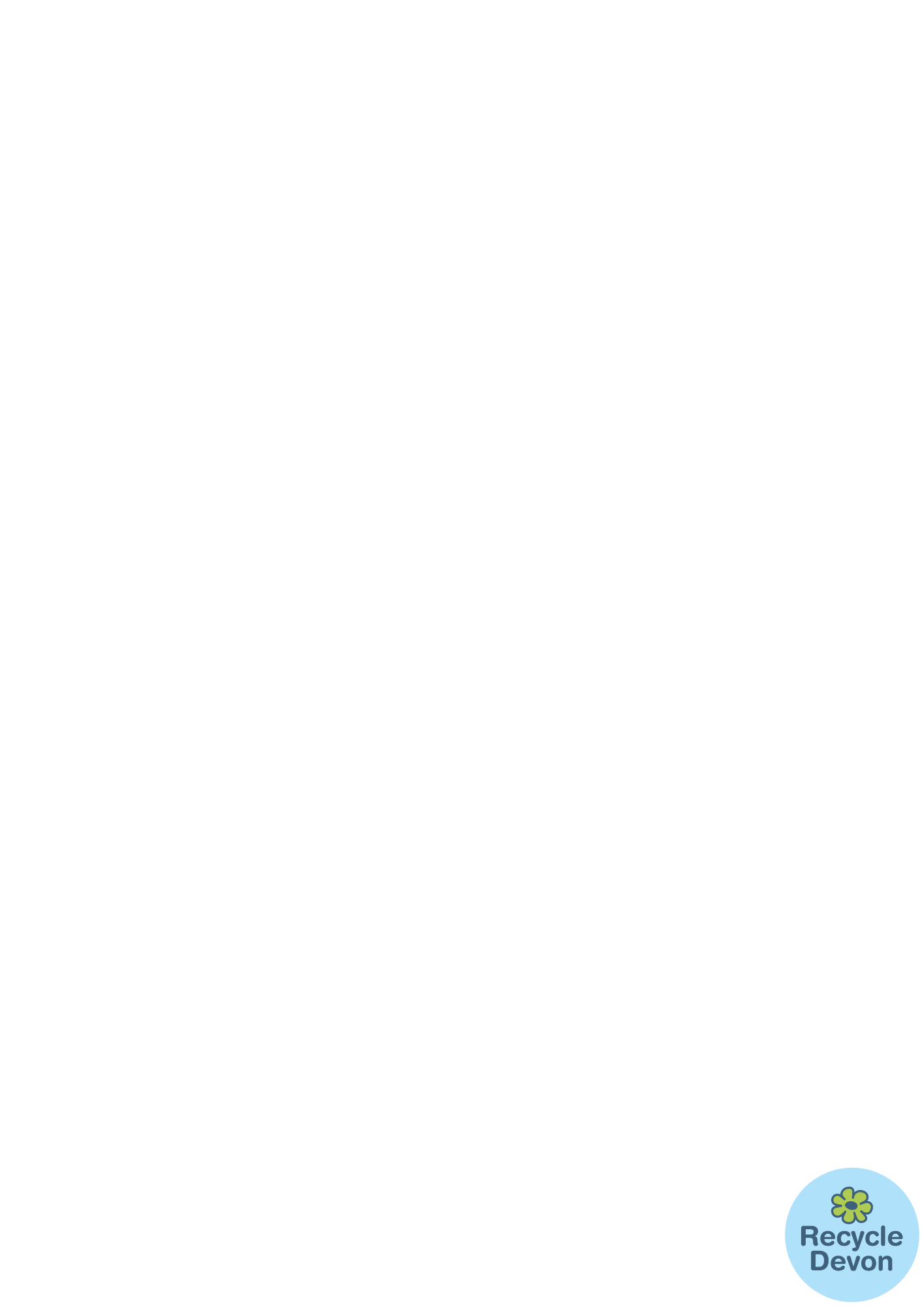 Distance travelled from recycling to new can
Can you add up the miles travelled at each stage before it reaches the consumer?
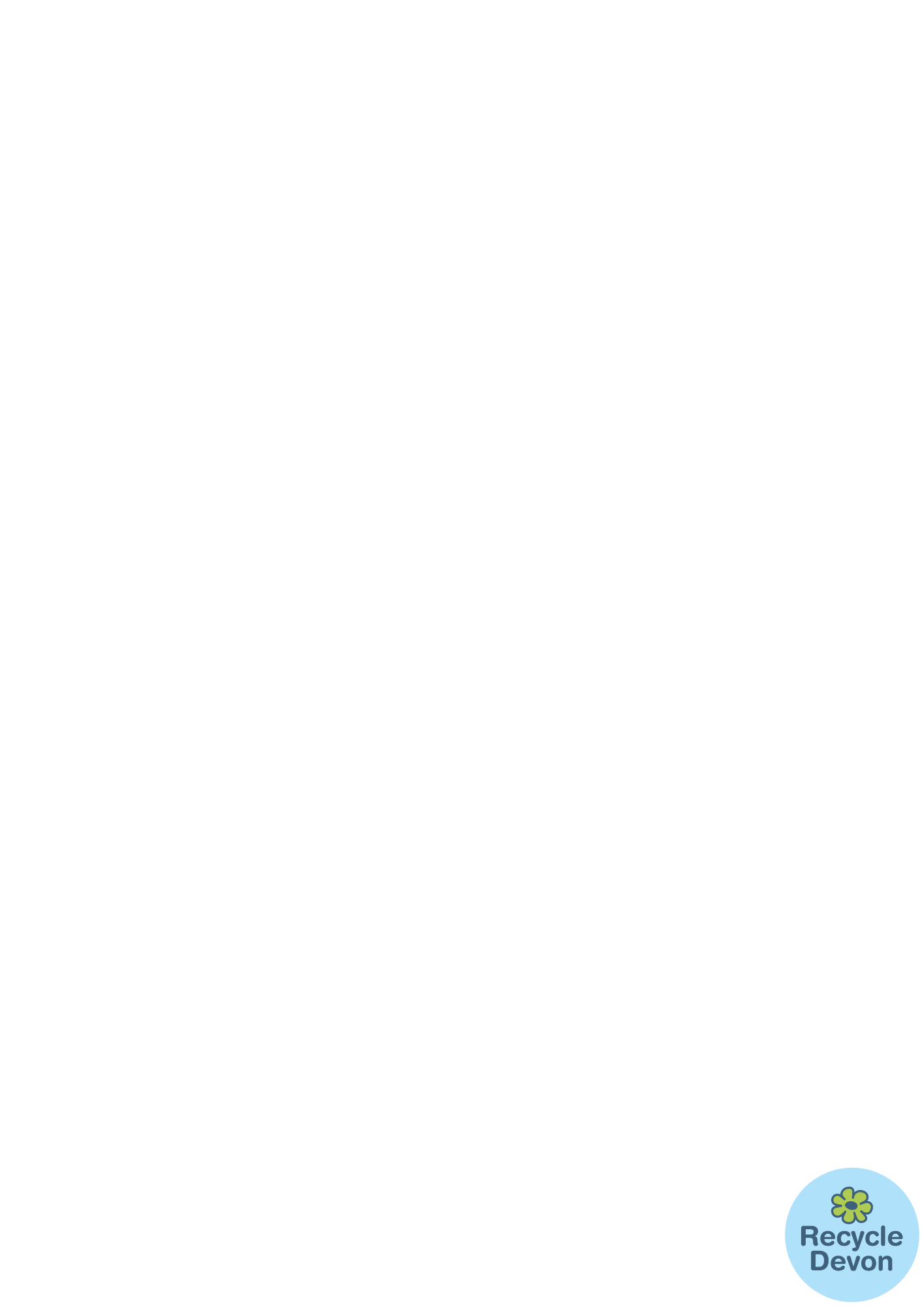 Carbon costs
Different transport types have different carbon costs







Why do you think there are differences?
Data from: https://en.wikipedia.org/wiki/Environmental_impact_of_transport